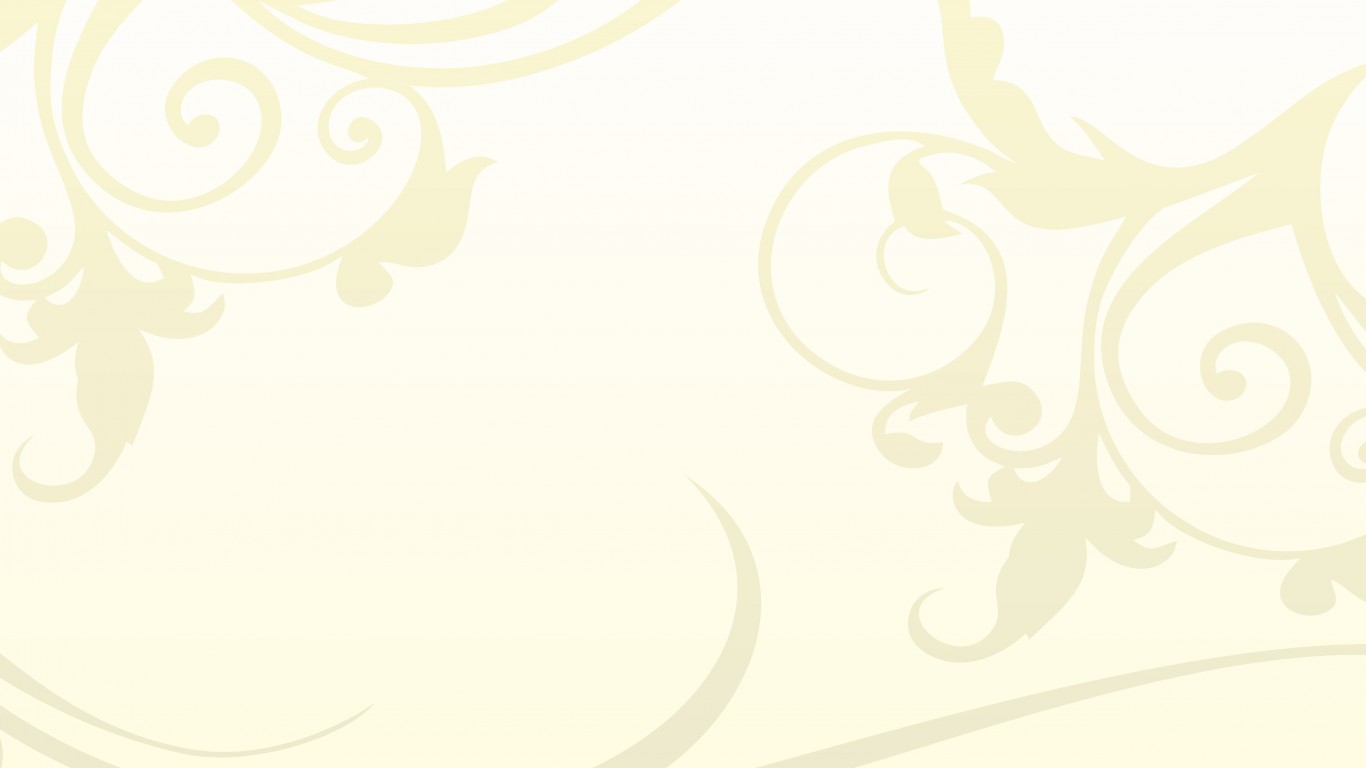 УО «Гродненский государственный медицинский университет»
Волонтёрский центр «Cardis»
Социальный проект «От Сердца к Сердцу» по улучшению социально-психологической адаптации детей-инвалидов и больных детей психоневрологического профиля из Гродненского городского центра медицинской реабилитации
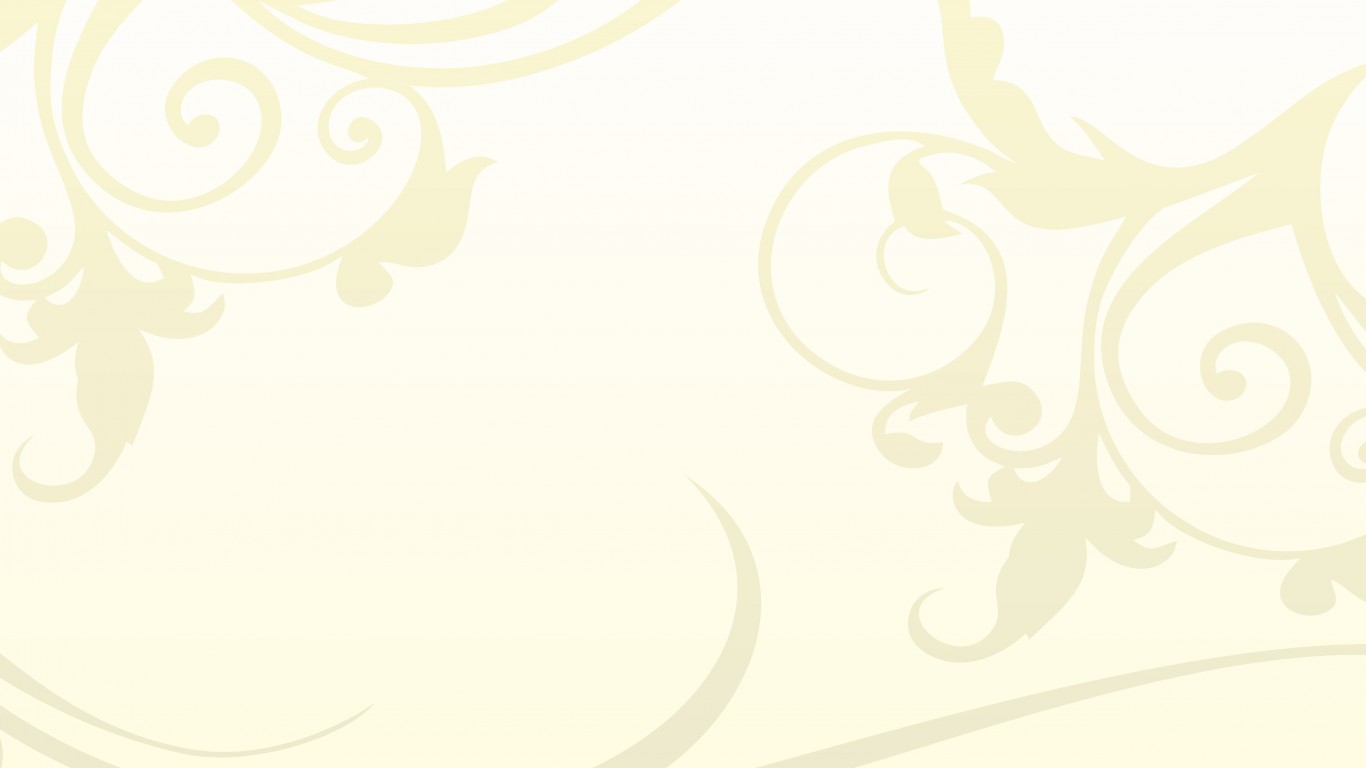 Цель проекта:
Содействие психологической адаптации и улучшению эмоционального      состояния детей, находящихся в реабилитационном центре.
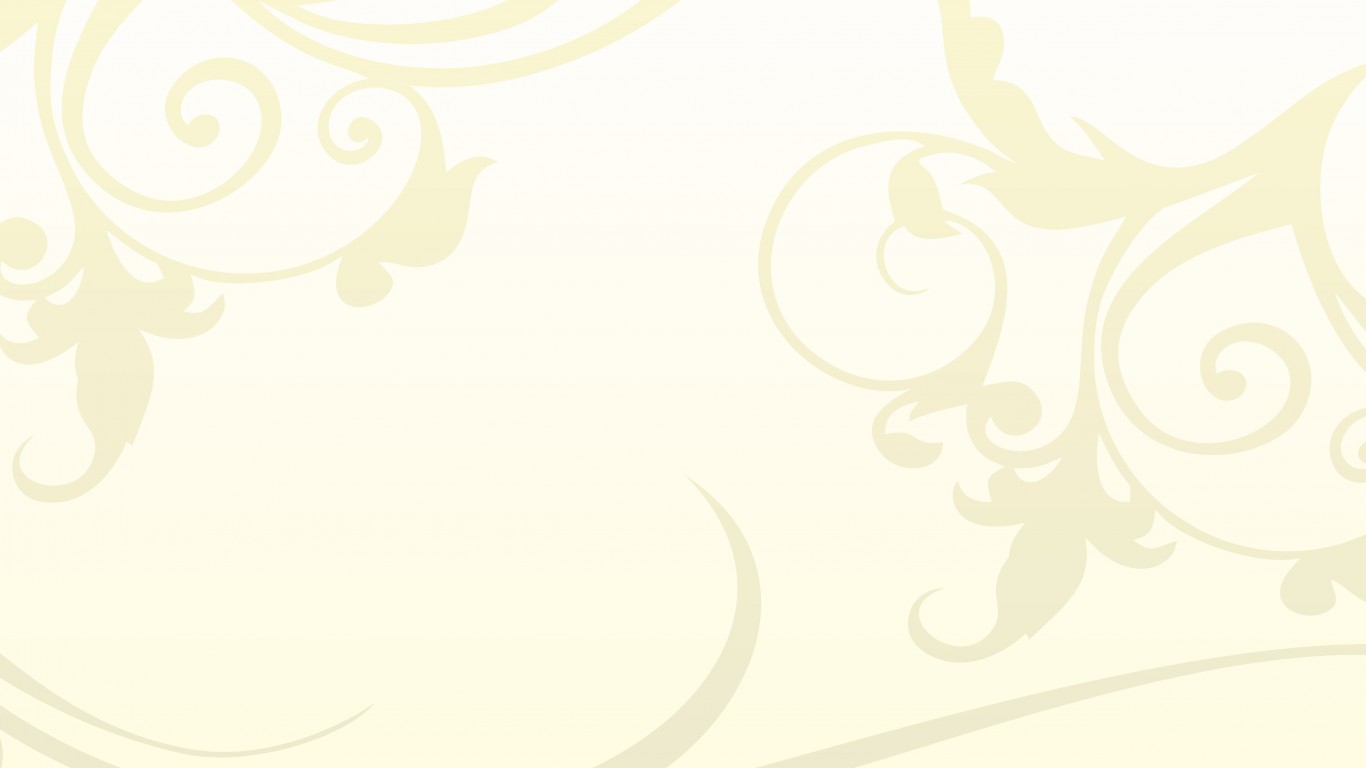 Задачи:
Эмоциональная поддержка в период реабилитации;
    Формирование уверенности в себе;
    Формирование навыков эффективной коммуникации и взаимодействия;
     Повышение самооценки детей;
     Содействие когнитивному развитию;
      Проведение различных акций, с целью привлечения внимания окружающих к проблеме детской инвалидности.
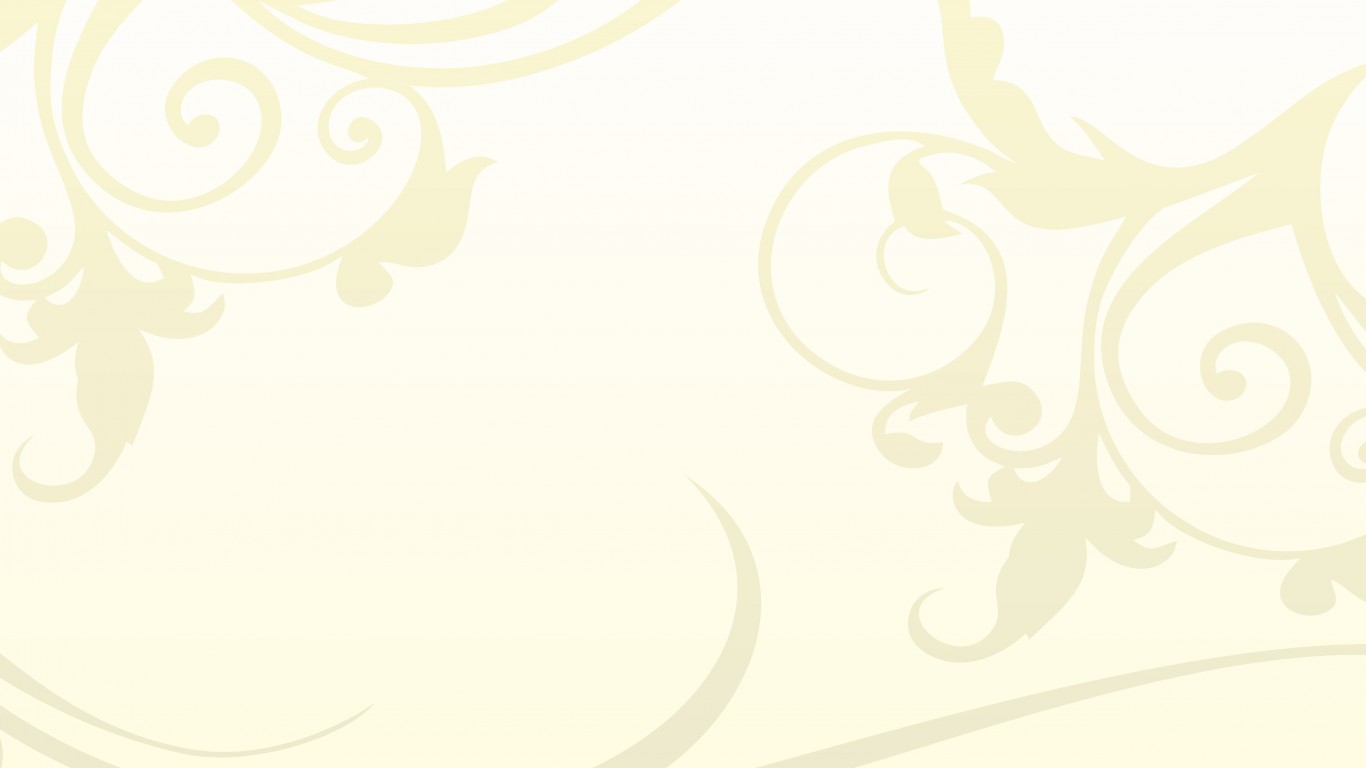 Актуальность проекта:
Детская инвалидность – сложная, многообразная и социально значимая проблема. Важными направлениями реабилитации являются медицинская, педагогическая, дефектологическая, социально-бытовая. Социально-психологическая  адаптация является неотъемлемой составляющей успешной реабилитации больных детей!
Это направление реабилита-ции помогает ребёнку стать более адаптированным и способствует предотвращению развития дисгармоничной личности.
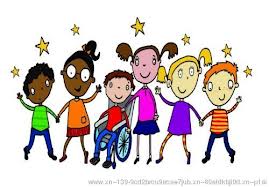 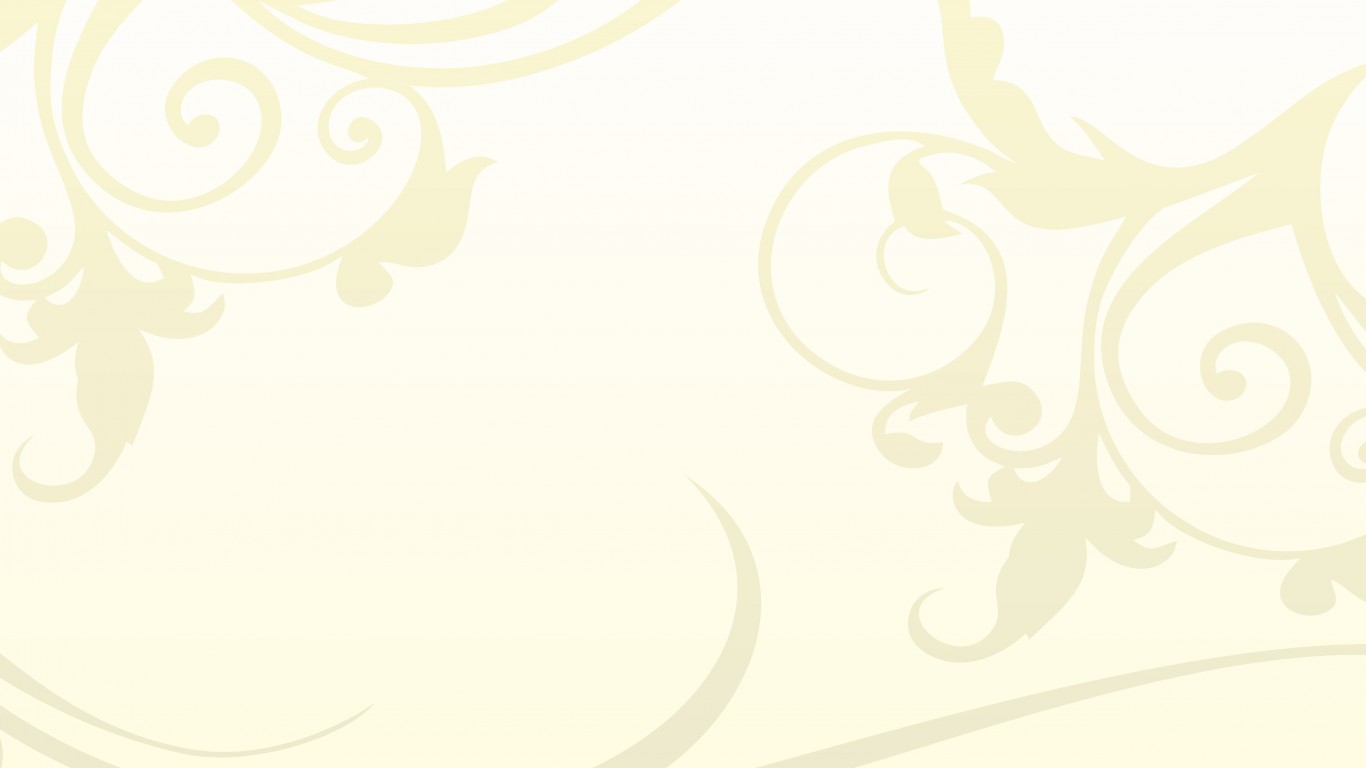 Реализация проекта:
I ЭТАП 
      В начале учебного года из числа волонтёров организованы три группы для работы с детьми из УЗ «Гродненский городской центр медицинской реабилитации детей-инвалидов и больных детей психоневрологического профиля».
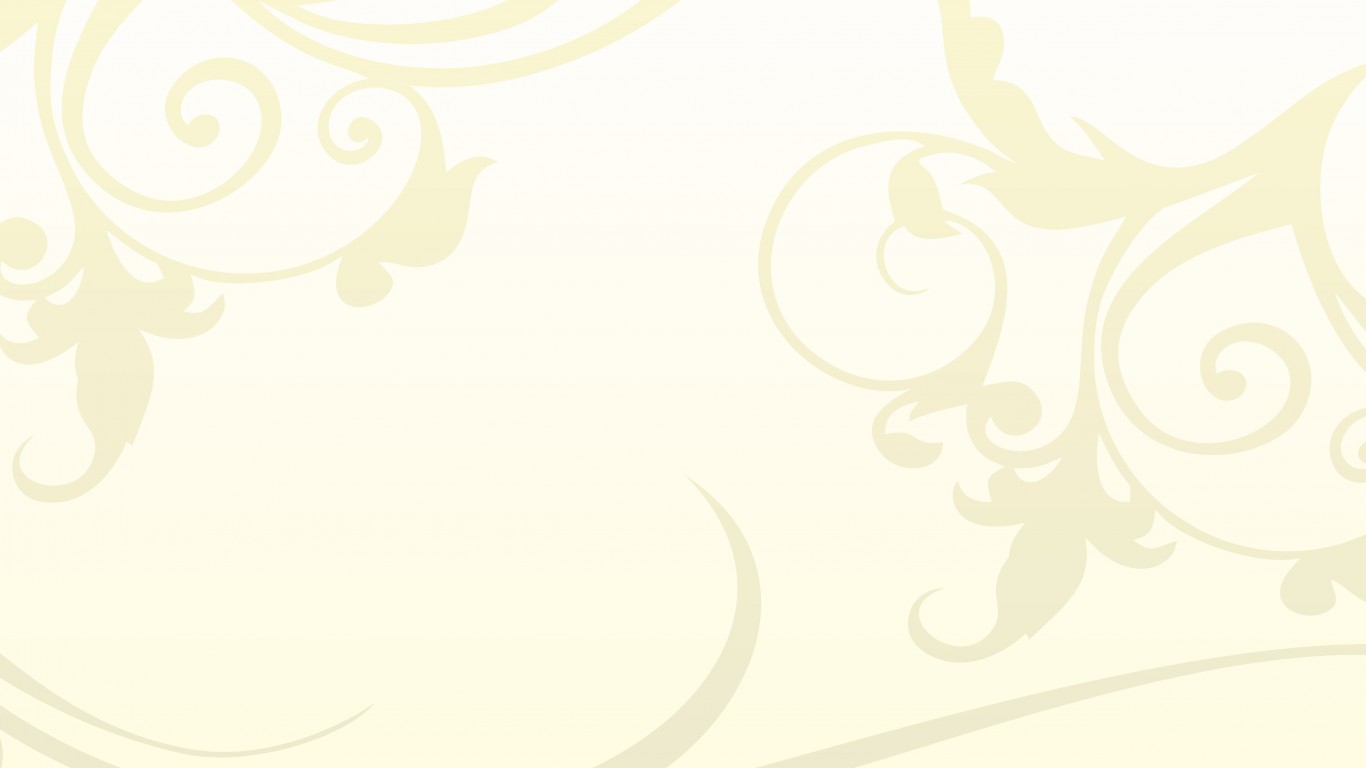 Реализация проекта:
II ЭТАП  
    Совместно с сотрудниками кафедры педагогики и психологии ГрГМУ был разработан план работы с детьми из реабилитационного центра, расчитан-ный на детей, находящихся в центре 5 недель. Состоит из 10 занятий на различные темы.
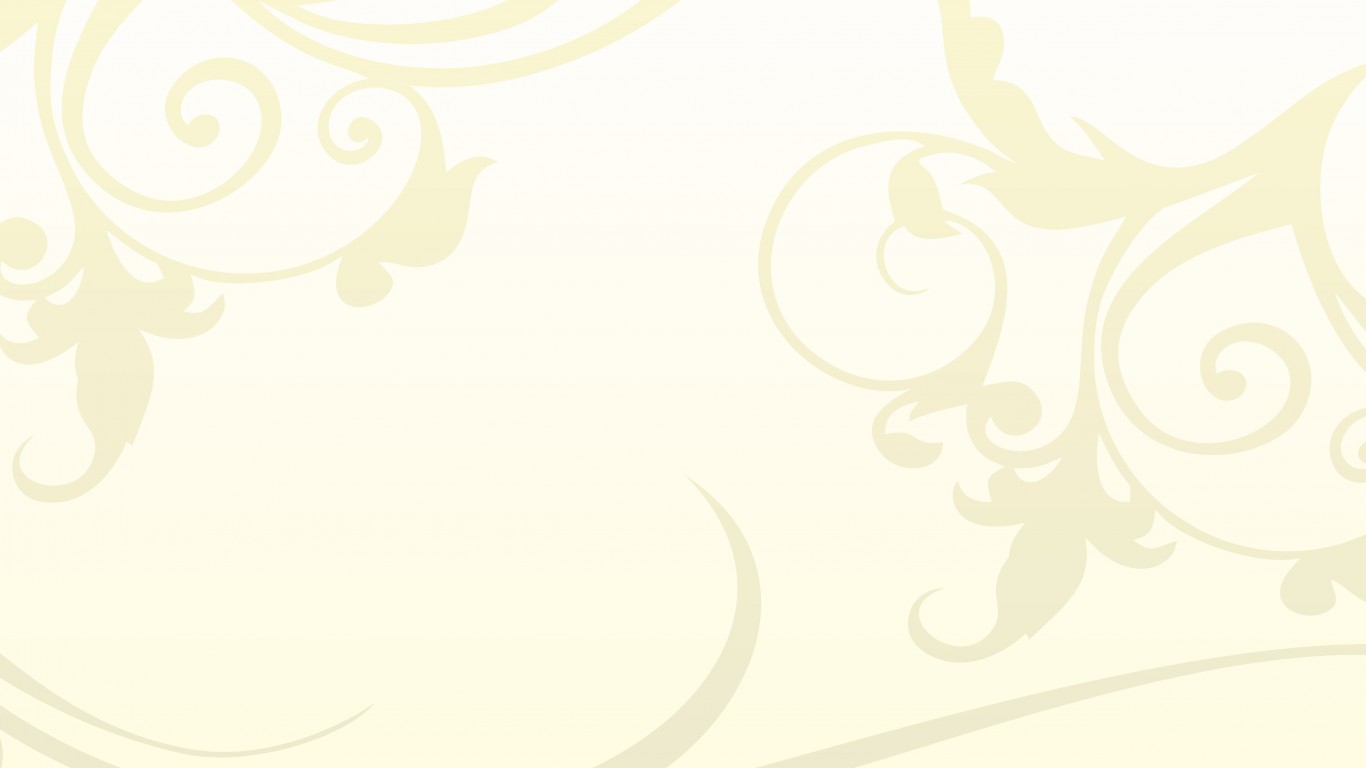 Знакомство: «Я здесь, я есть!»
«Мои мечты и фантазии»
«Ярмарка достоинств»
«Кто Я? Кто Я такой?»
«Быть уверенным и смелым»
«Эффективное общение»
Темы
занятий
«Моё здоровье – моя забота»
«Мир вокруг меня»
Прощание: «Смейся веселей – жить станет веселей!»
«Я и моя семья»
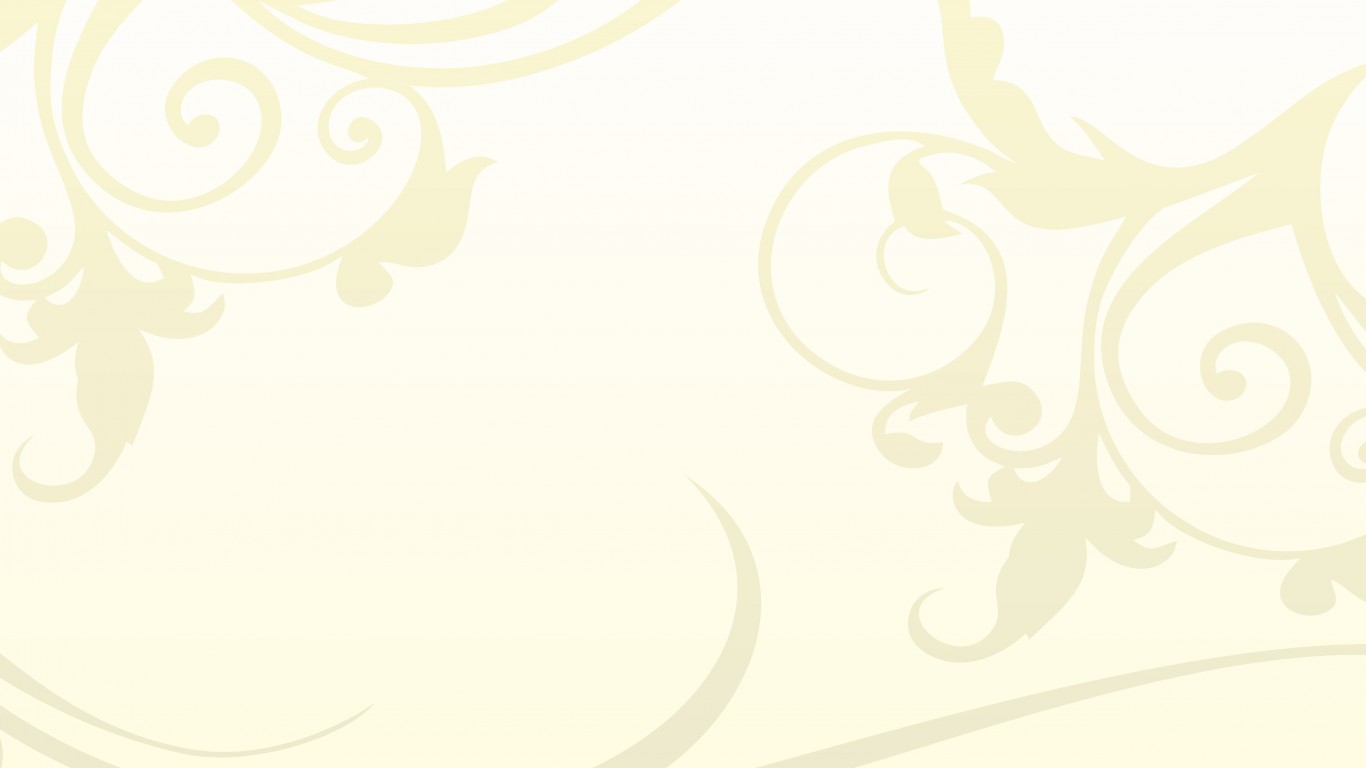 Реализация проекта:
III ЭТАП 
    За каждой из трёх групп студентов-волонтёров закреплена группа детей. Занятия проводятся 2 раза в неделю. Продолжительность занятия 1-1,5 часа.
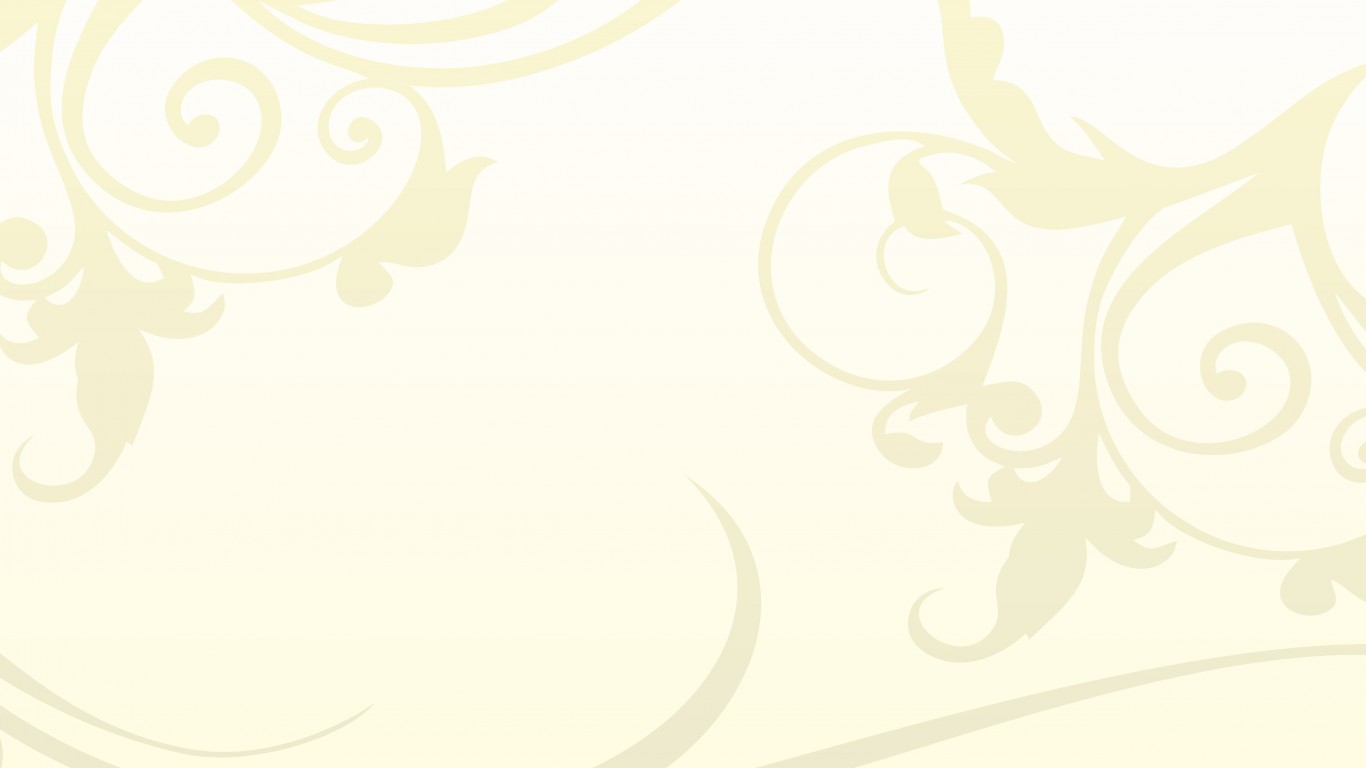 Реализация проекта:
Каждое занятие проводится 
в соответствии 
с тематическим планом.
Занятие включает в себя различные психологические упражнения, подвижные и ролевые игры, упражнения на развитие когнитивных способностей и др.
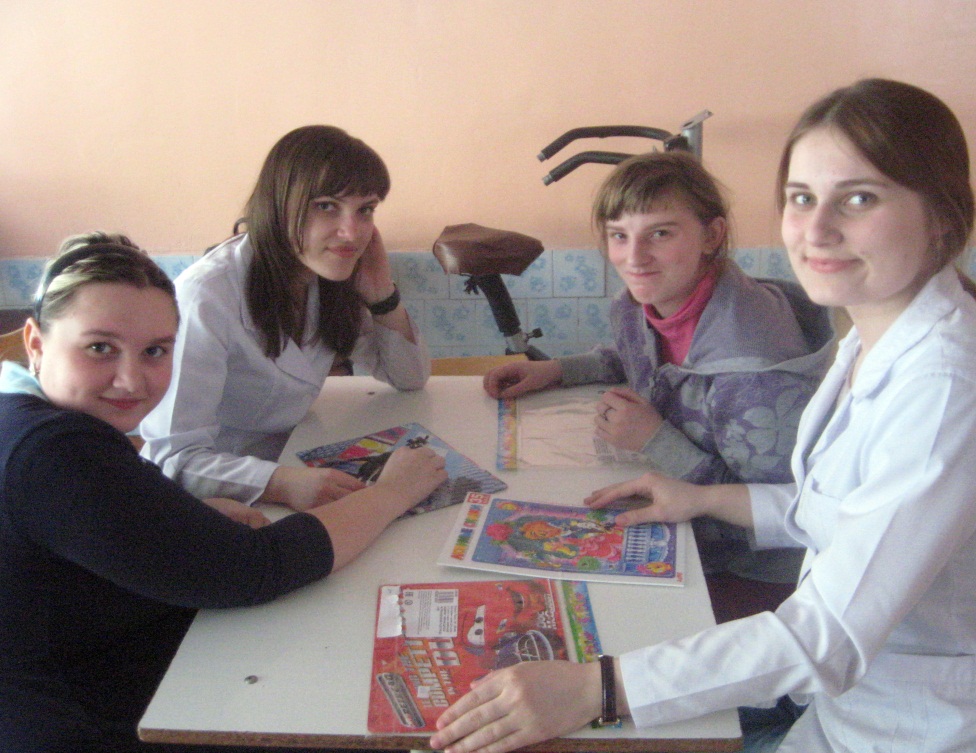 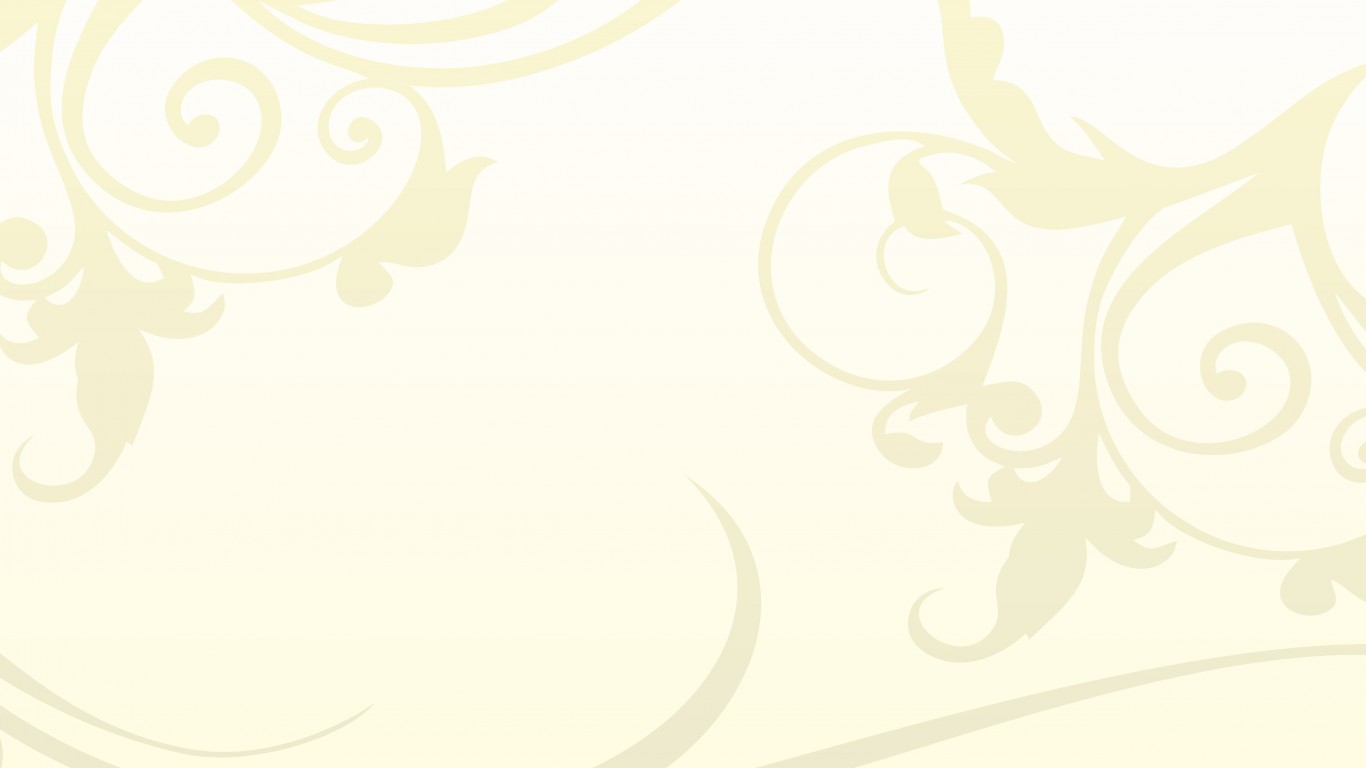 Реализация проекта:
IV ЭТАП 
    Учитывая специфику состава групп (различная патология и возраст детей), занятия проводятся как в групповом, так и в индивидуальном формате, с преобладание последнего.
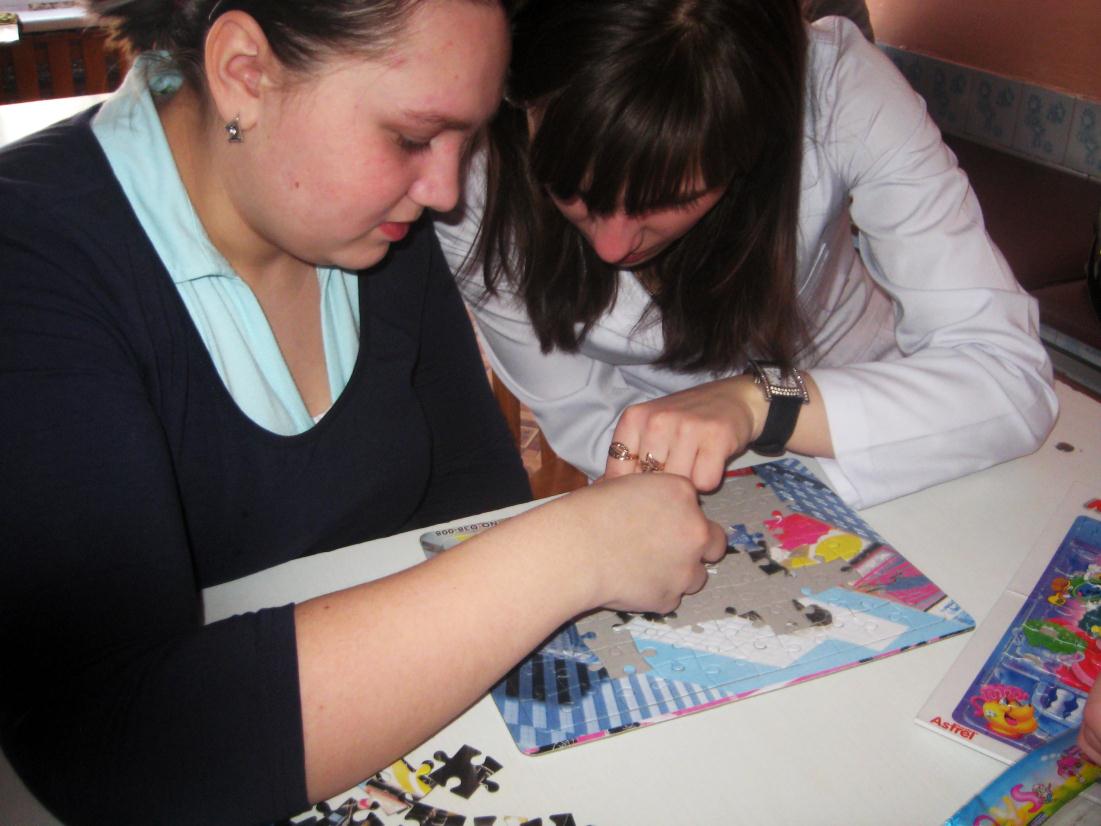 Групповое занятие
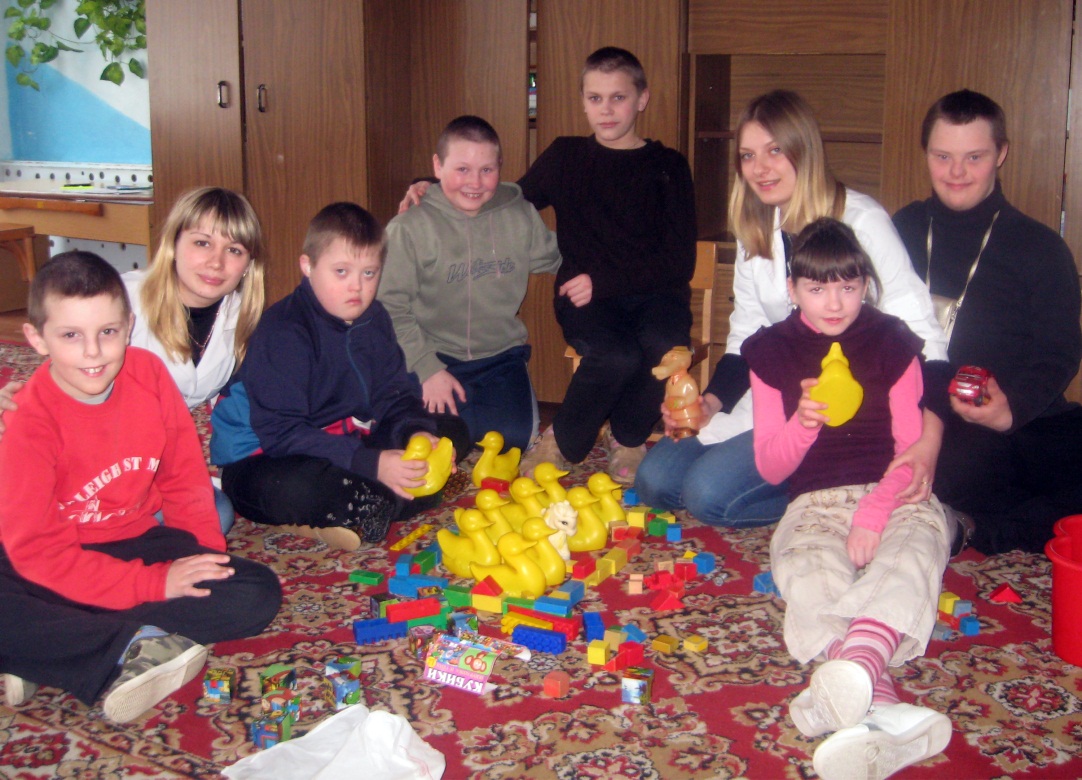 Индивидуальное занятие
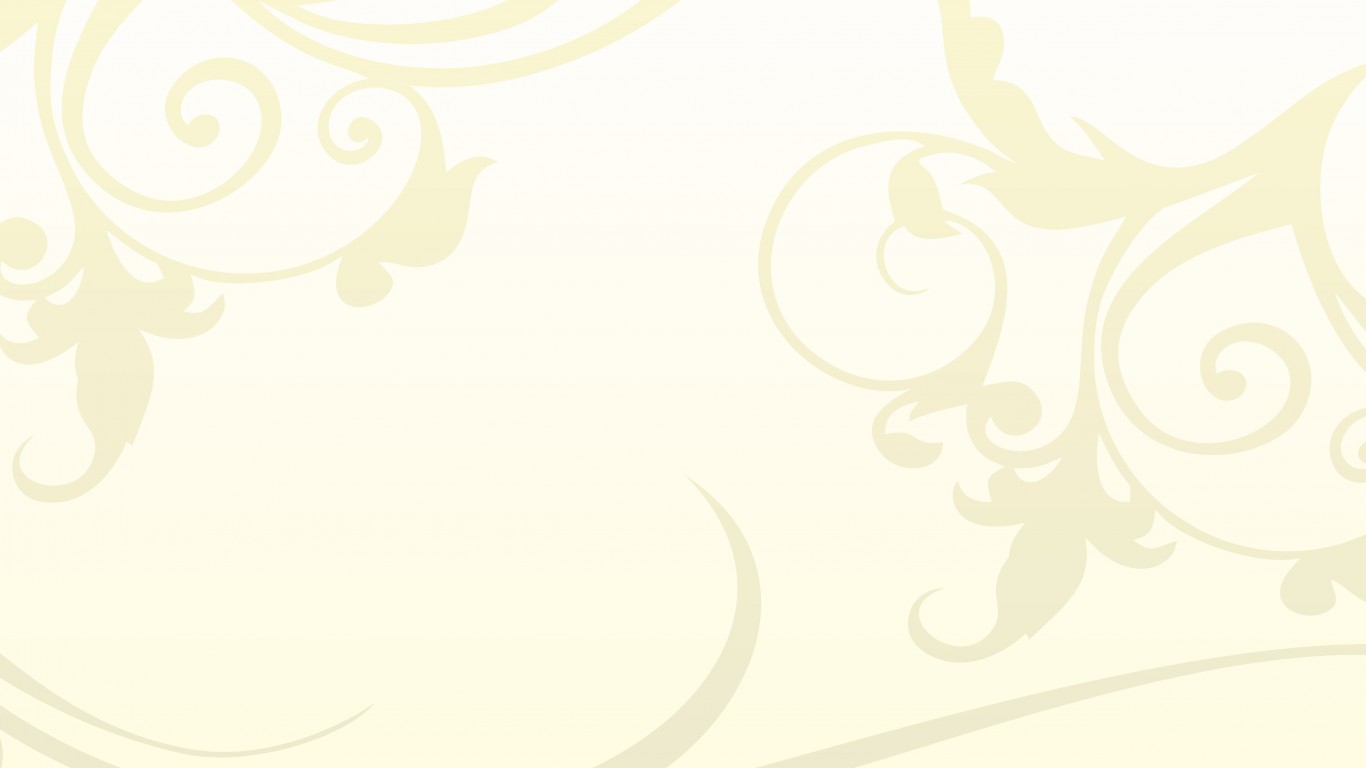 Реализация проекта:
V ЭТАП 
    1 раз в месяц совместно с представителями кафедры педагогики и психологии проводится собрание, в ходе которого студенты волонтёры имеют возможность поделиться опытом, обсудить достигнутые результаты в ходе занятий с детьми, а также внести свои предложения по усовершенствованию работы в данном направлении.
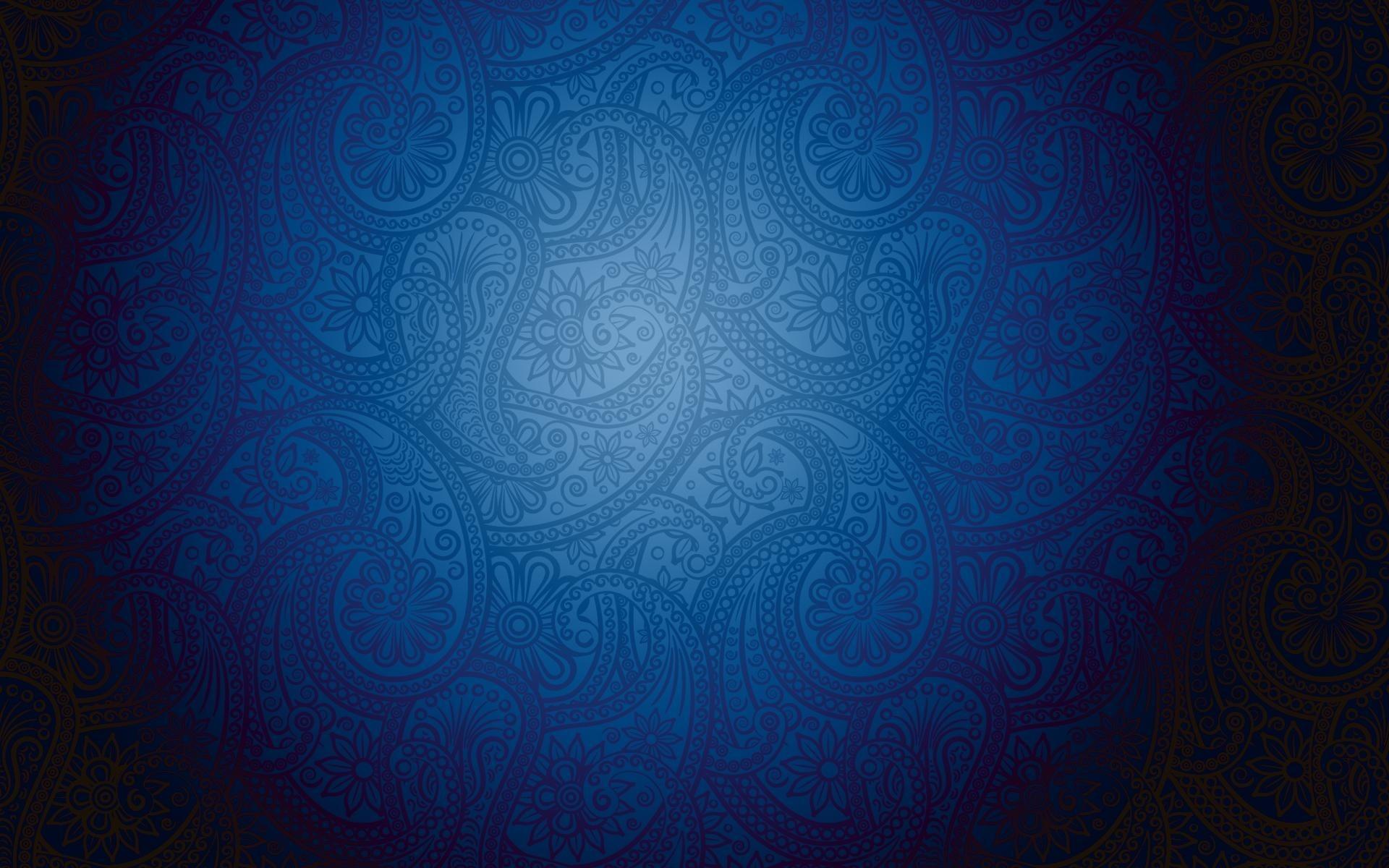 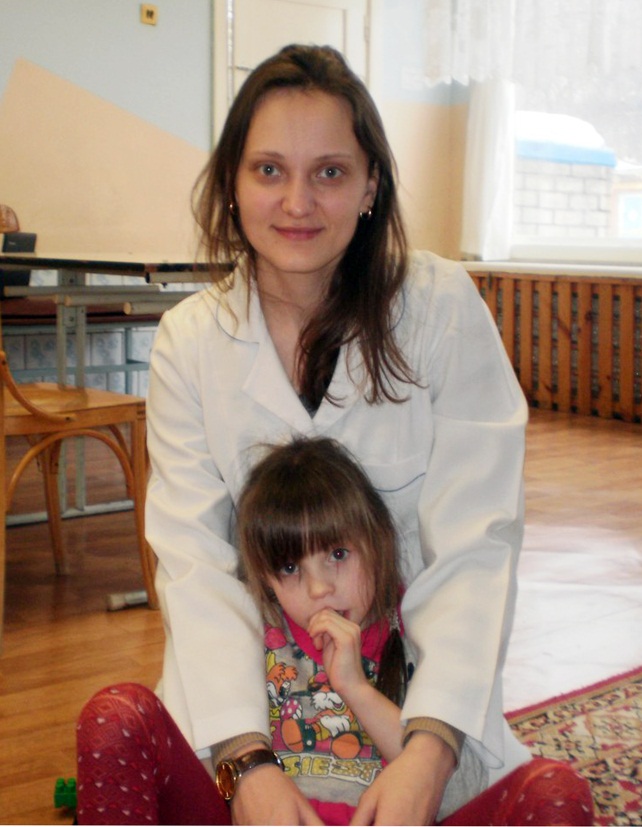 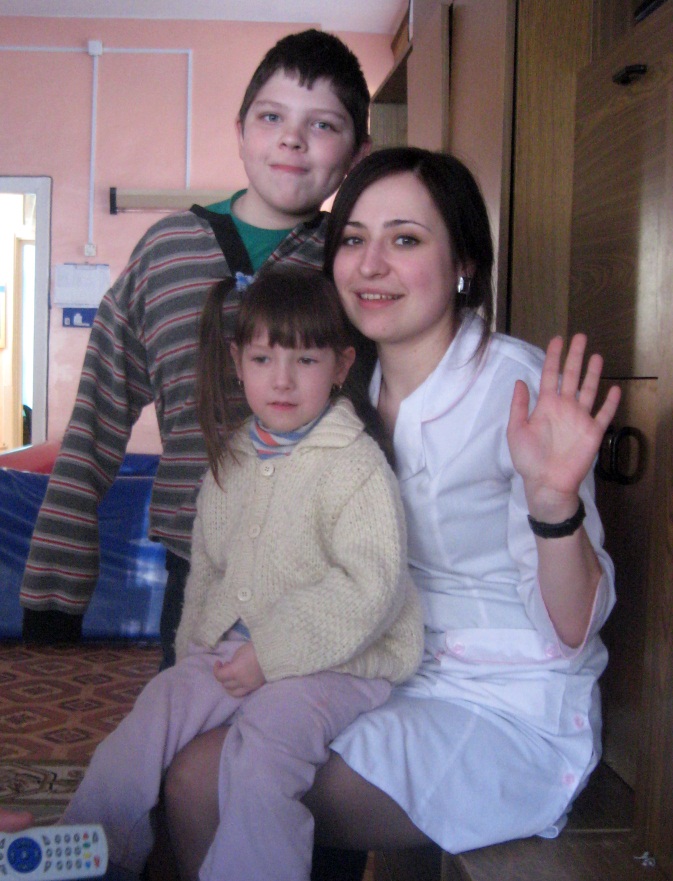 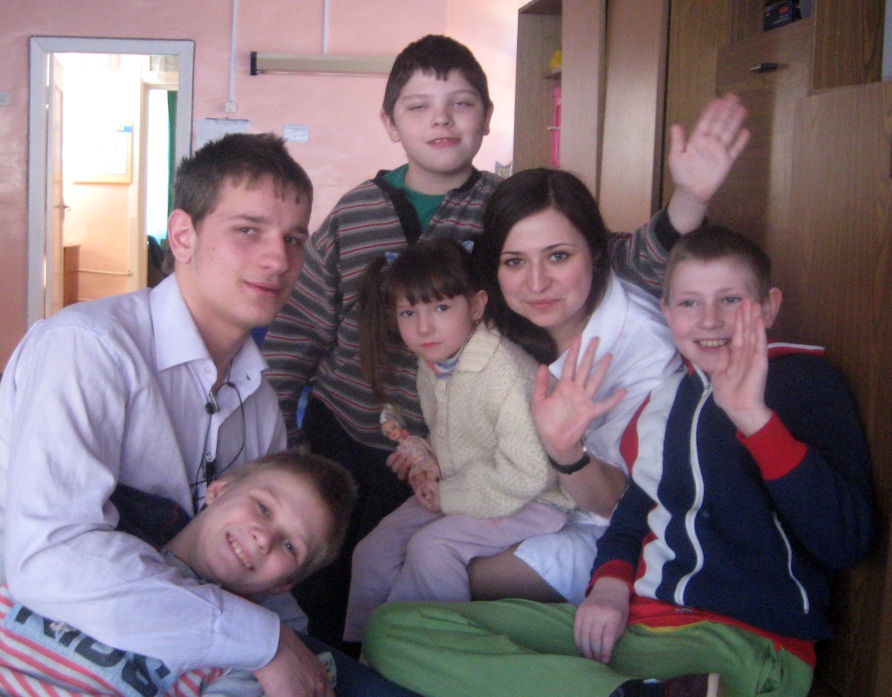 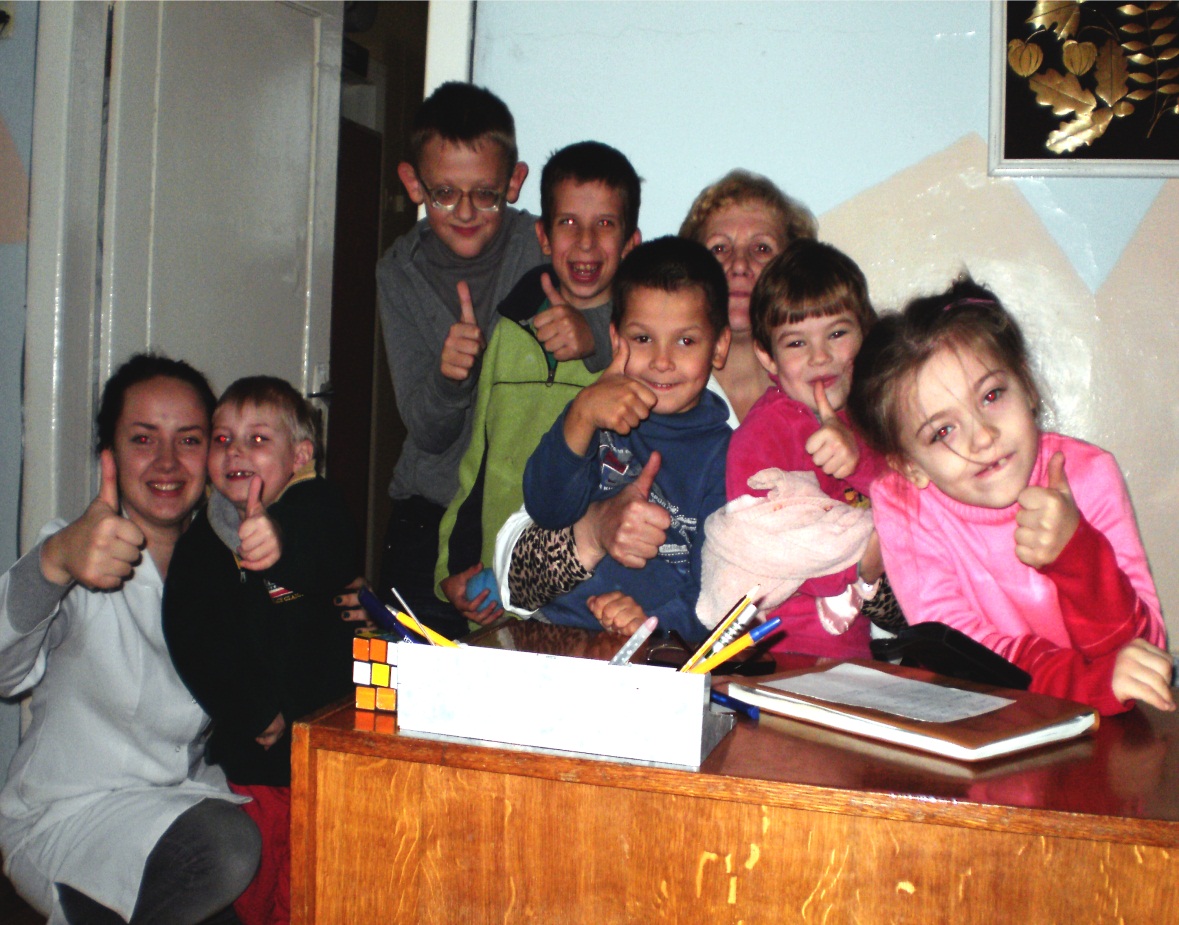 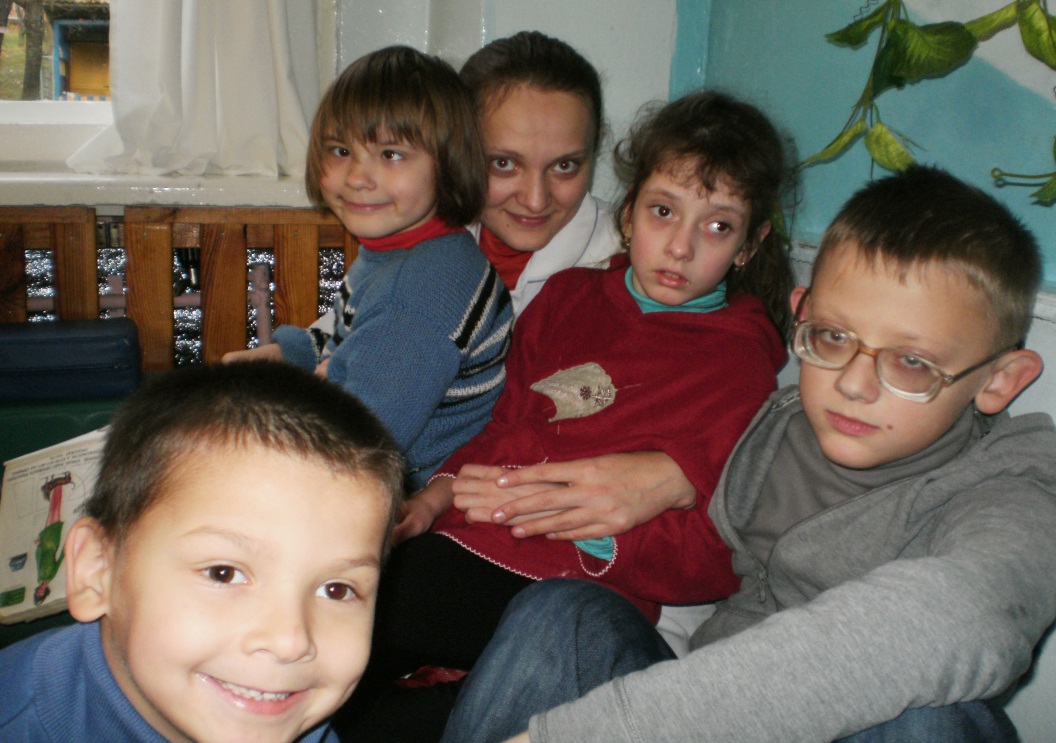 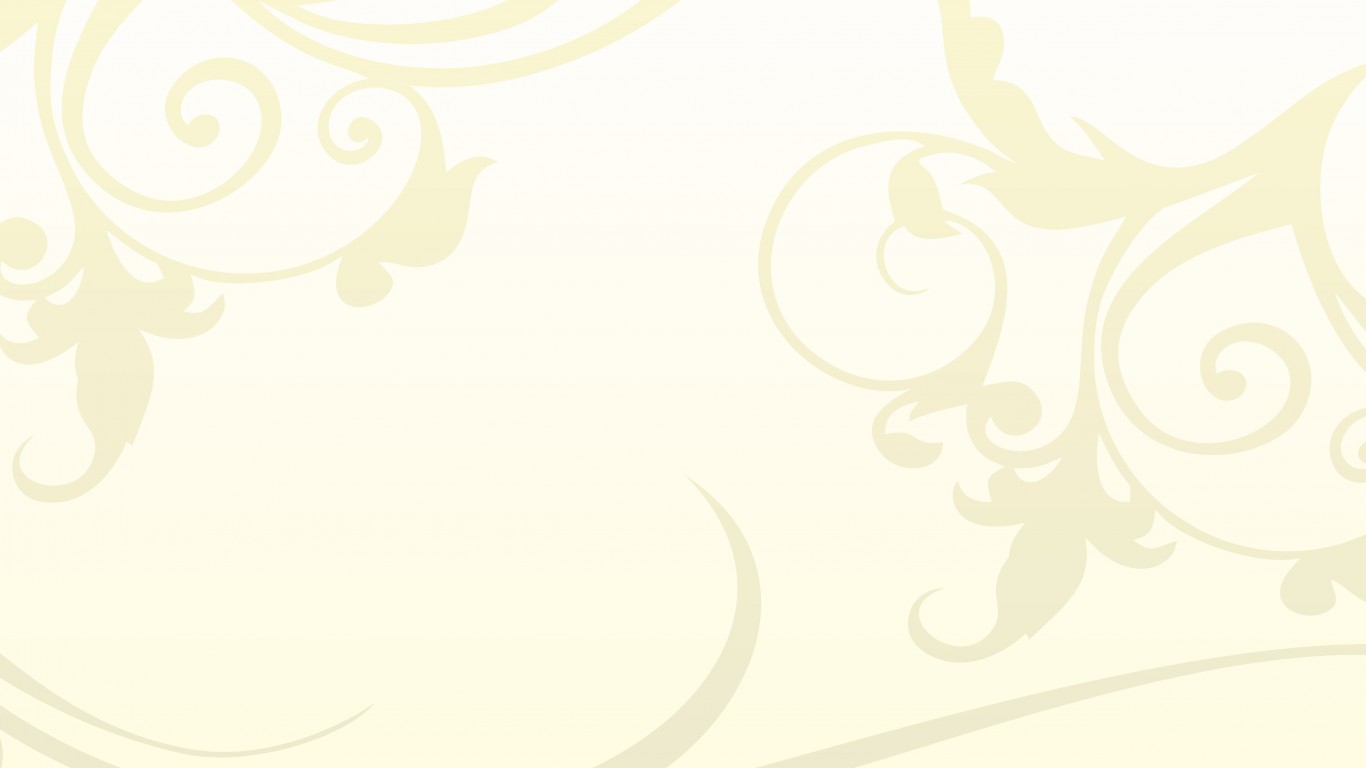 Акция «Новогодний подарок от Сердца к Сердцу»
В преддверии новогодних праздников студентами была организована акция «Новогодний подарок от Сердца к Сердцу» по сбору книг для детей реабилитационного центра. В течение декабря, любой из студентов медицинского университета мог принять участие в акции. Также были выделены материальные средства профкомом, на которые  были приобретены подарки для детей (книги, разукрашки, энциклопедии, развивающие игры).
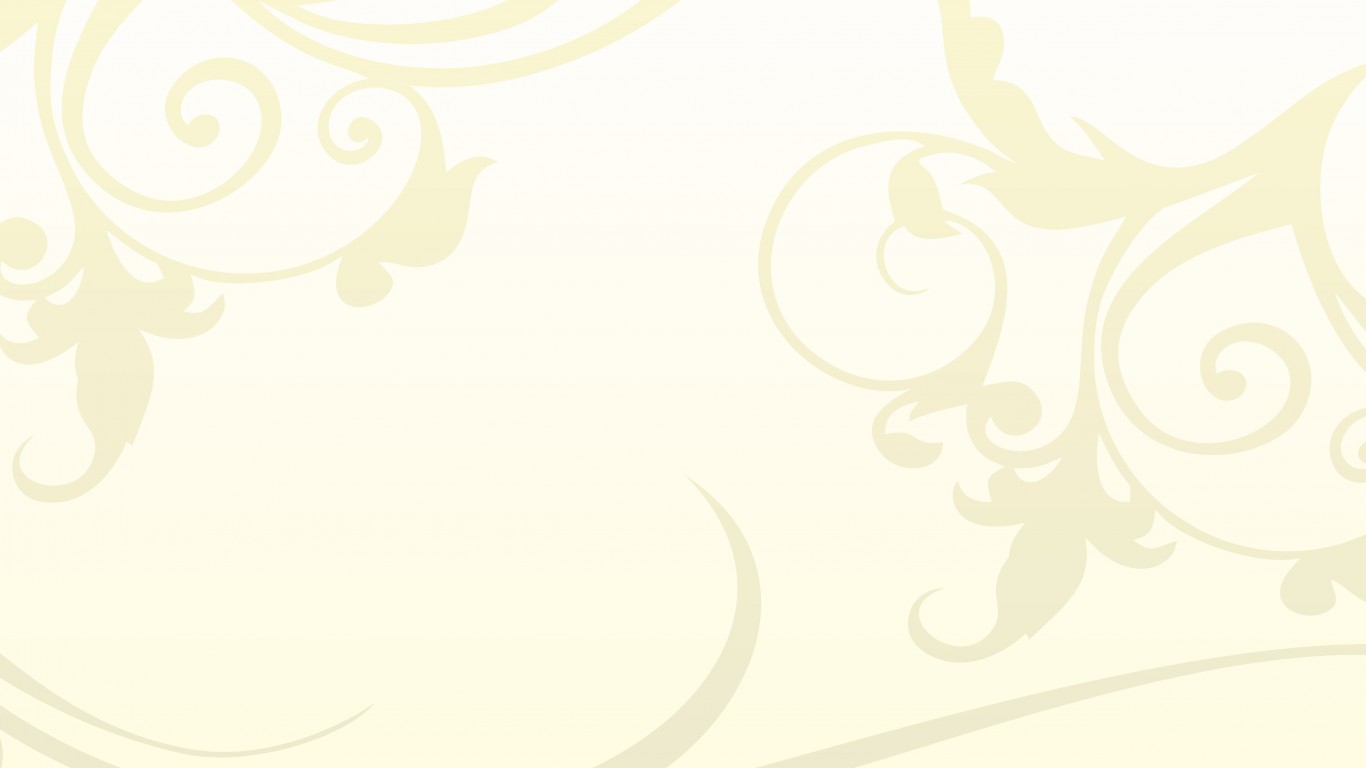 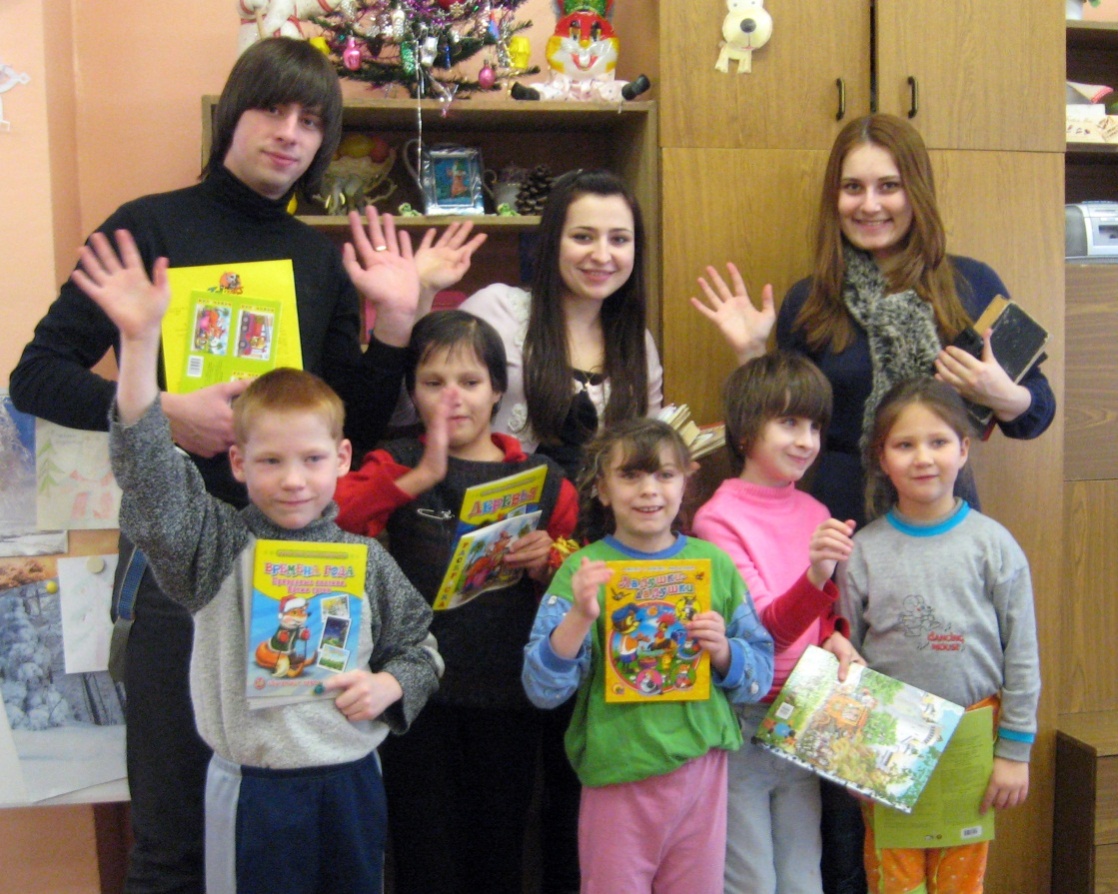 Акция 
«Новогодний подарок 
от Сердца к Сердцу»
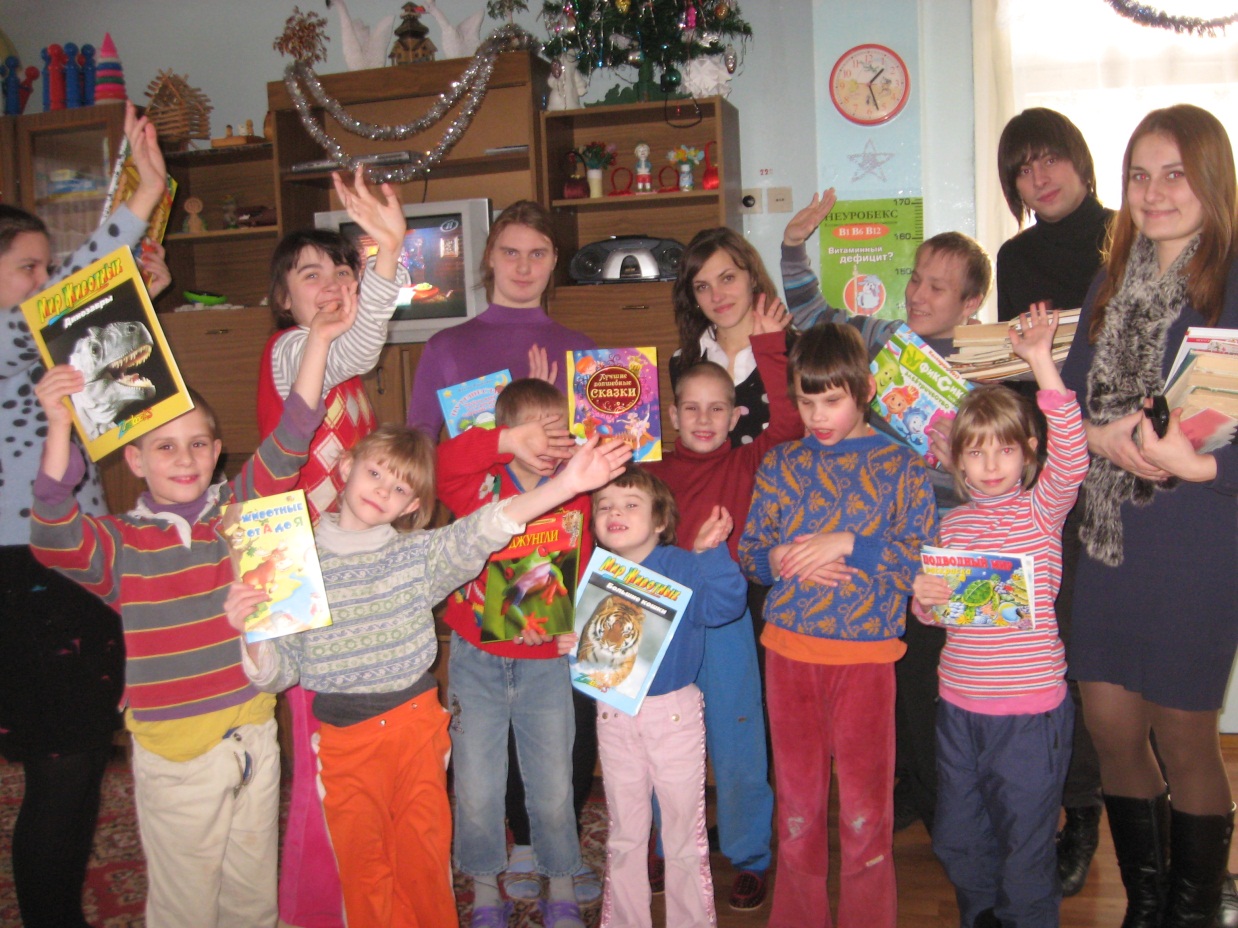 Занятие «Мои мечты и фантазии»Коллаж «Фантазёры»
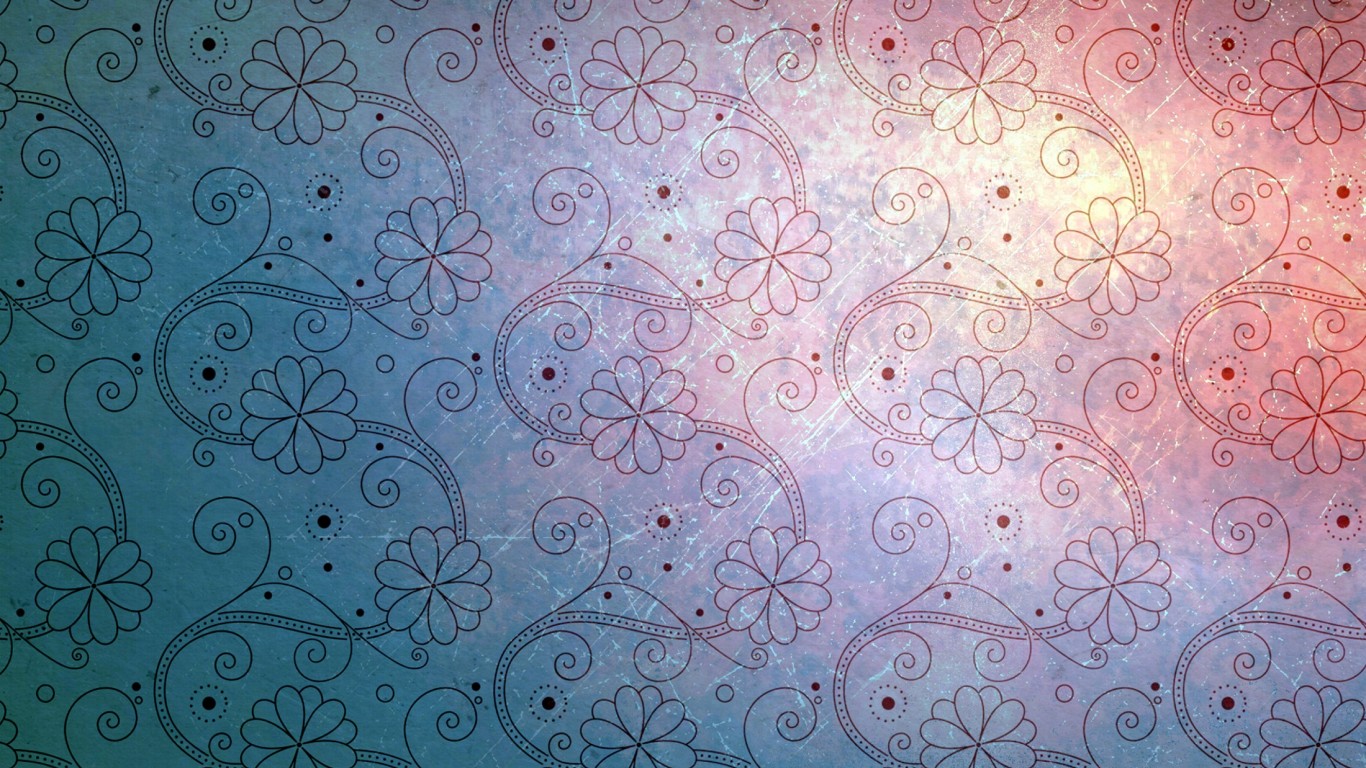 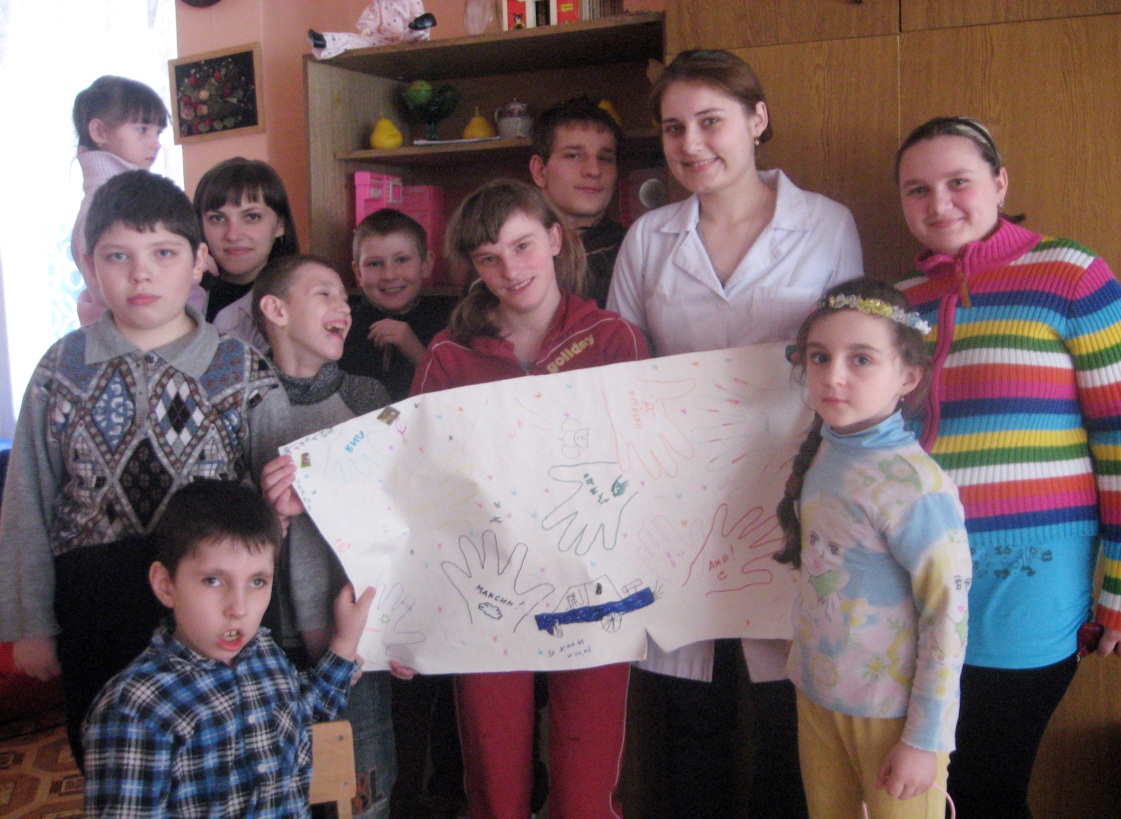 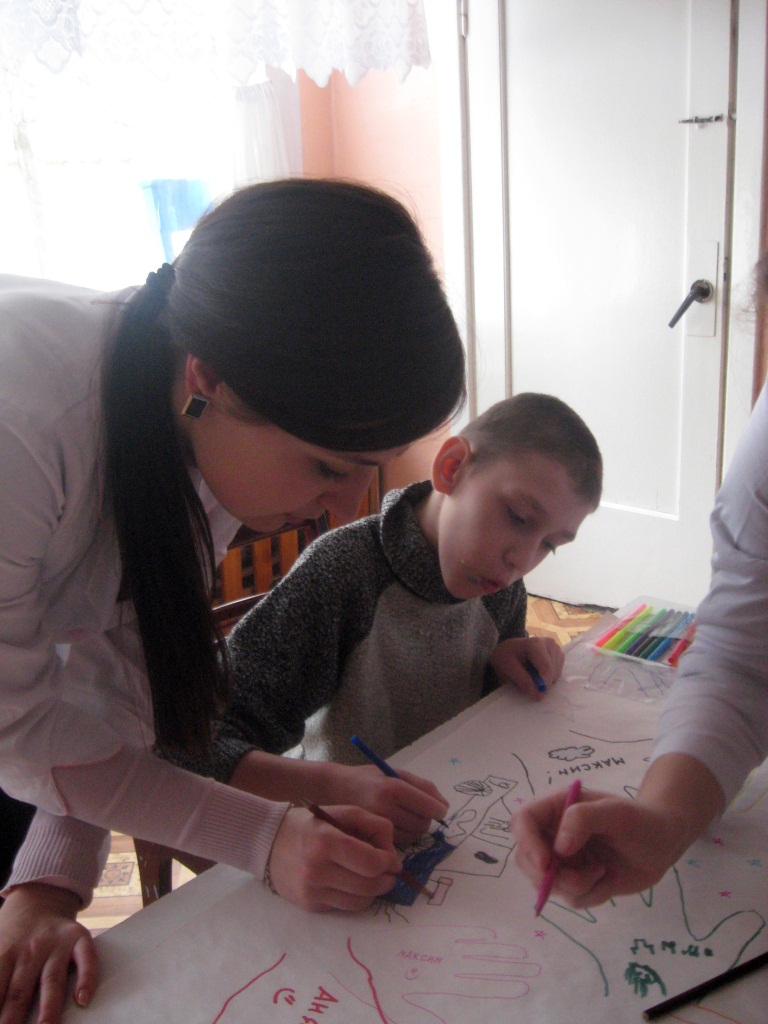 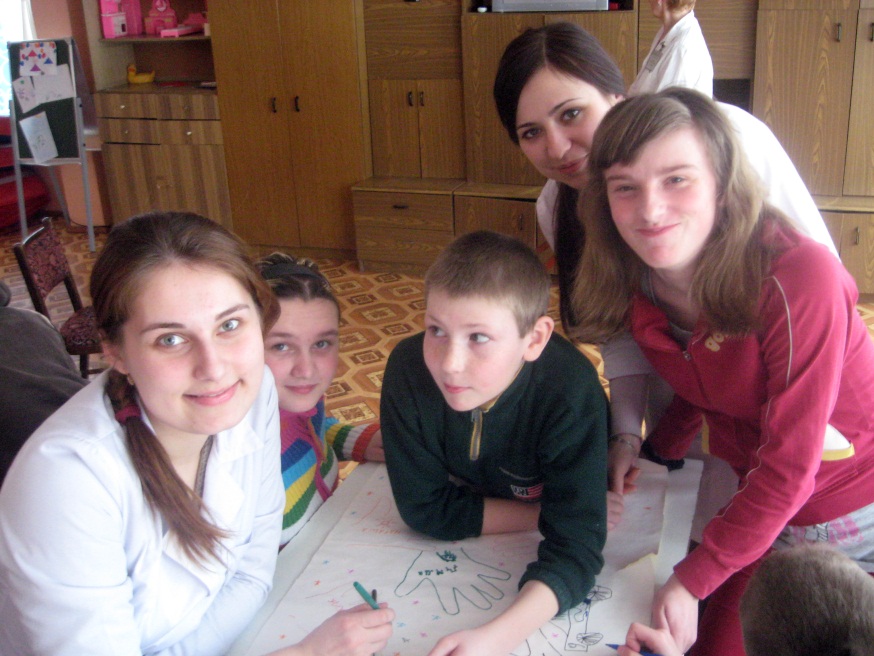 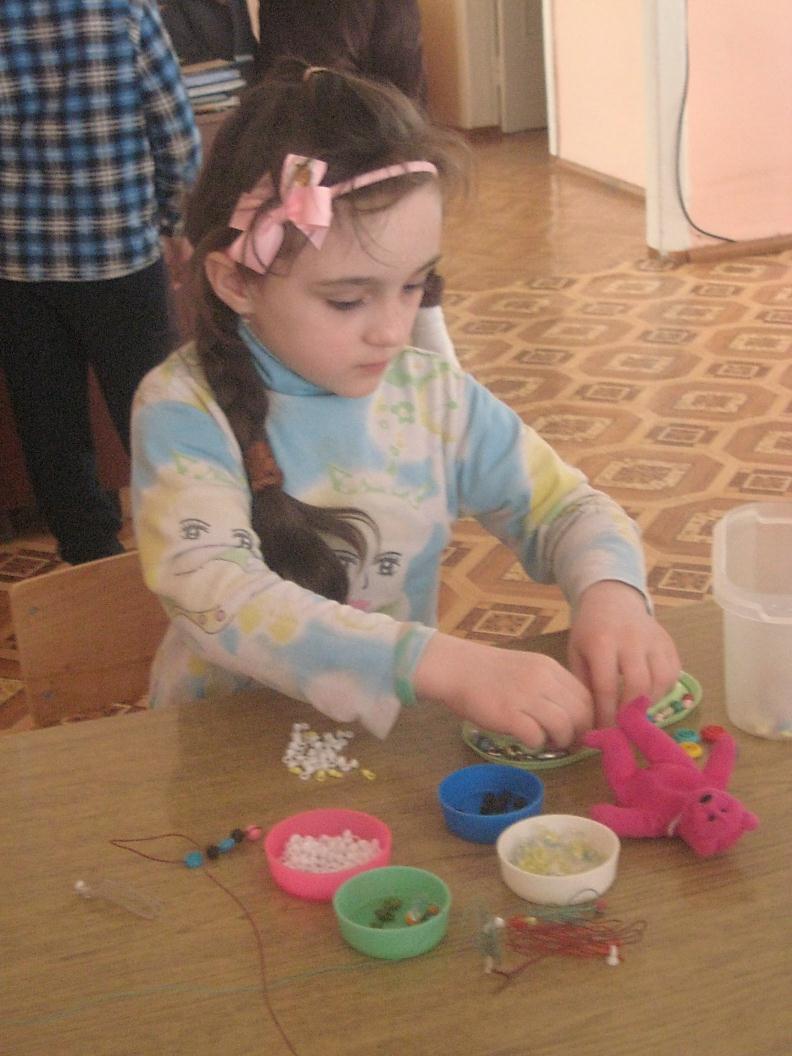 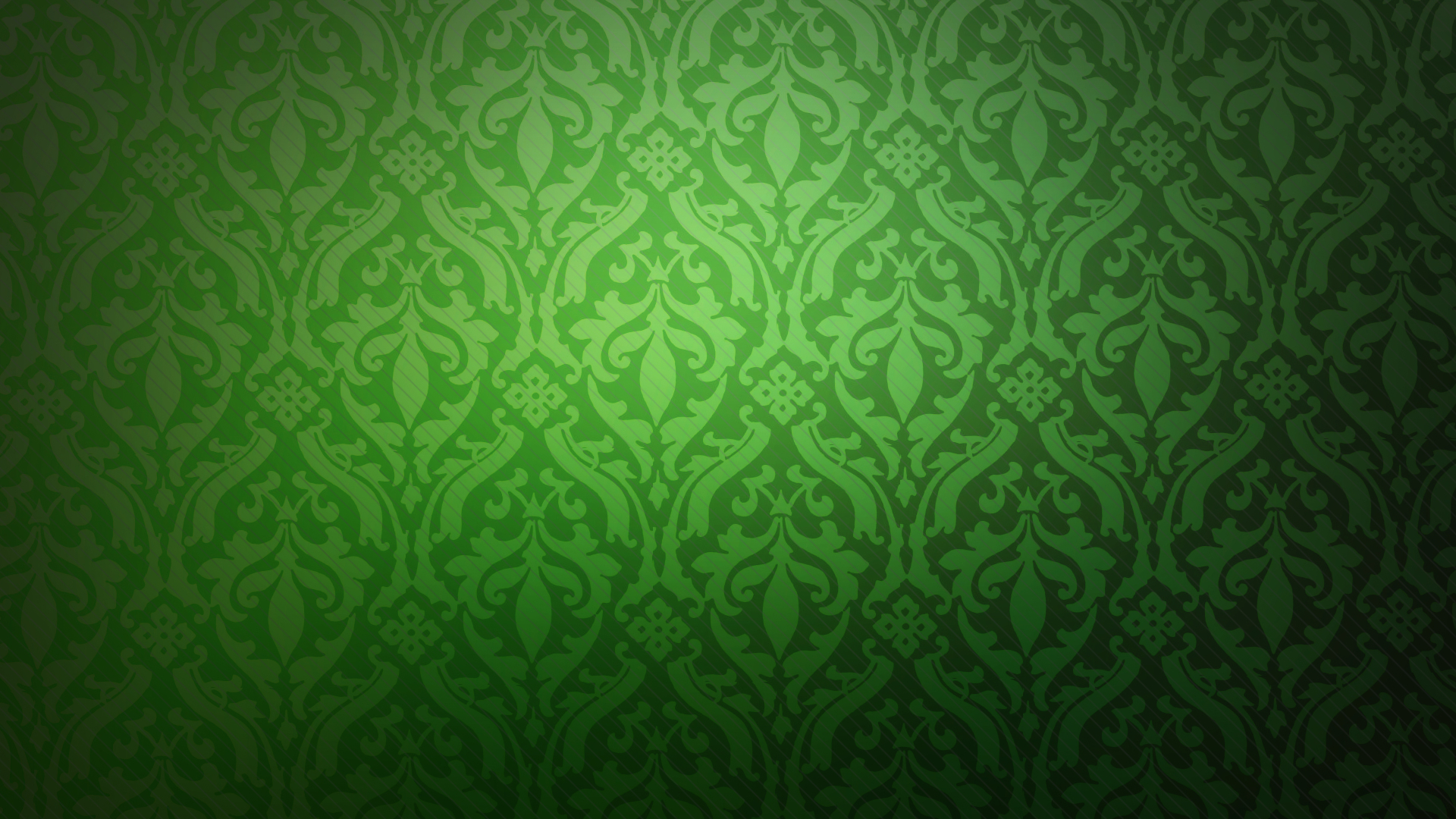 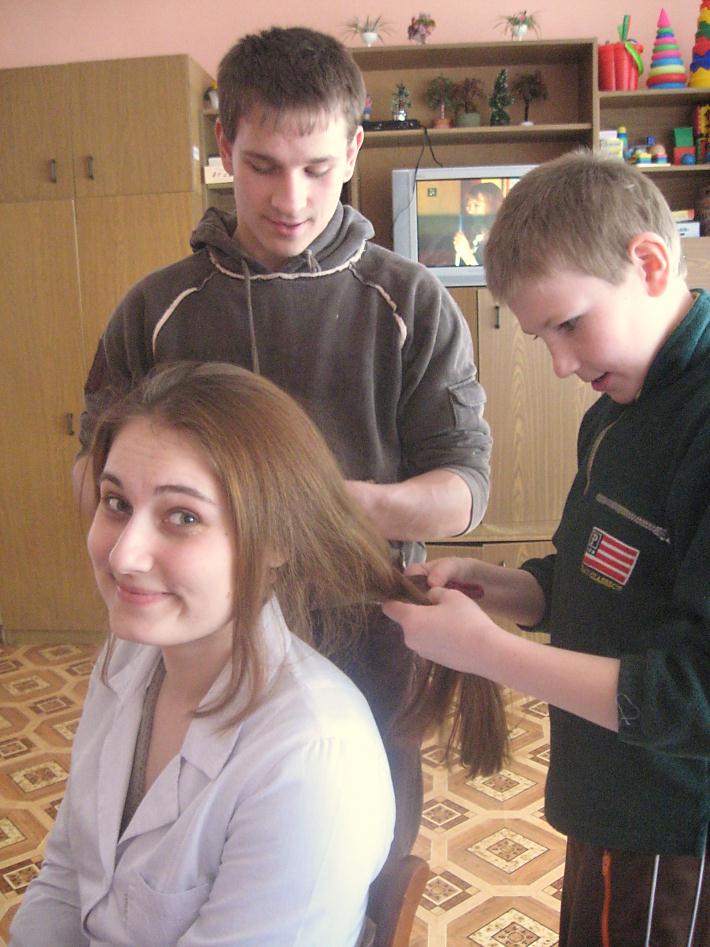 Занятие 
«Ярмарка 
достоинств»
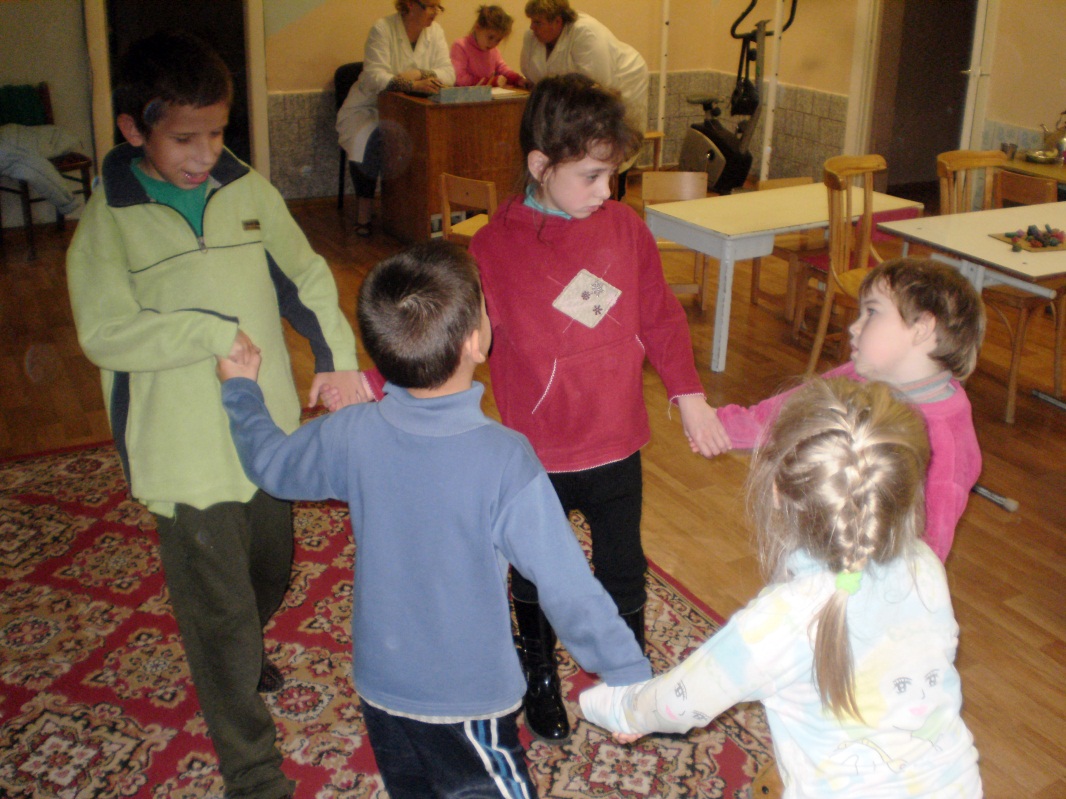 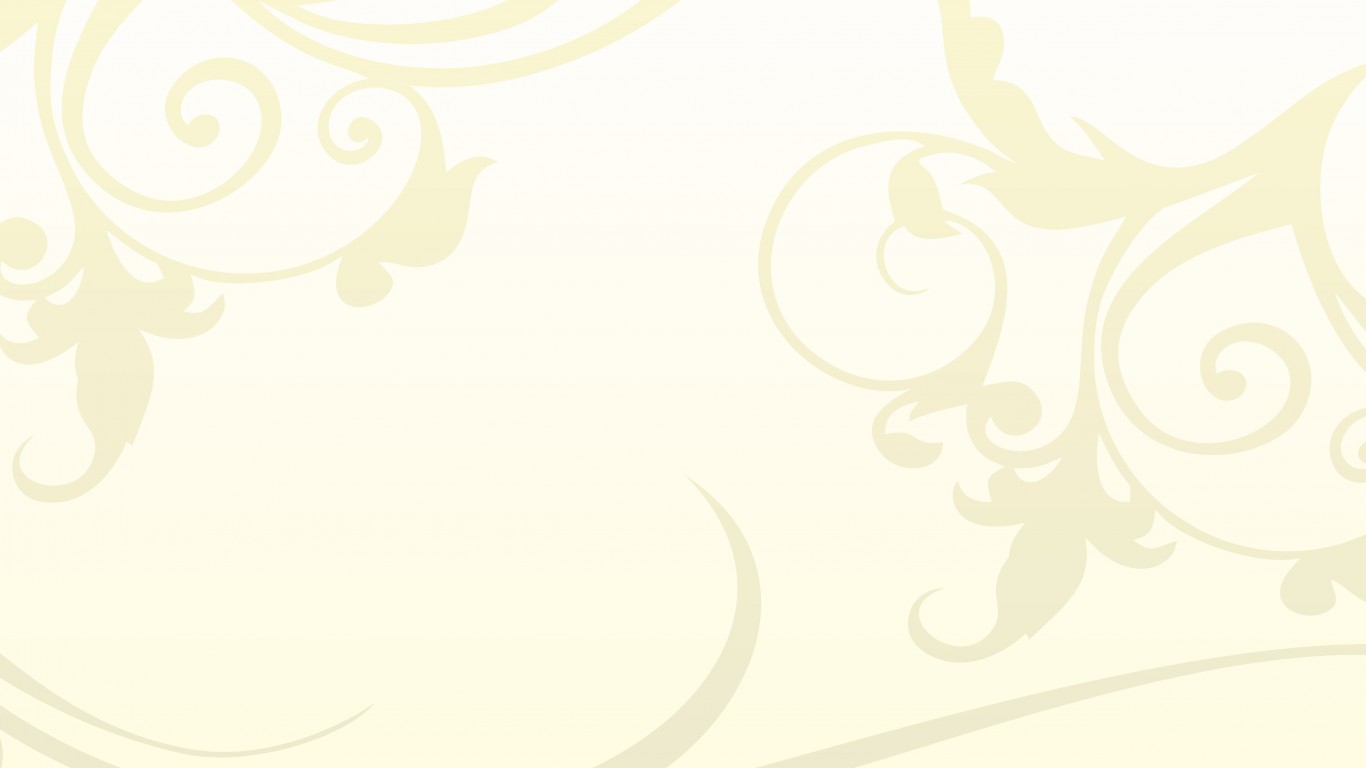 Проект «От Сердца к Сердцу» был одобрен как сотрудниками реабилитационного центра, так и самими детьми. Ребята всегда с нетерпением ждут прихода студентов-волонтёров и активно принимают участие во всех играх и упражнениях.
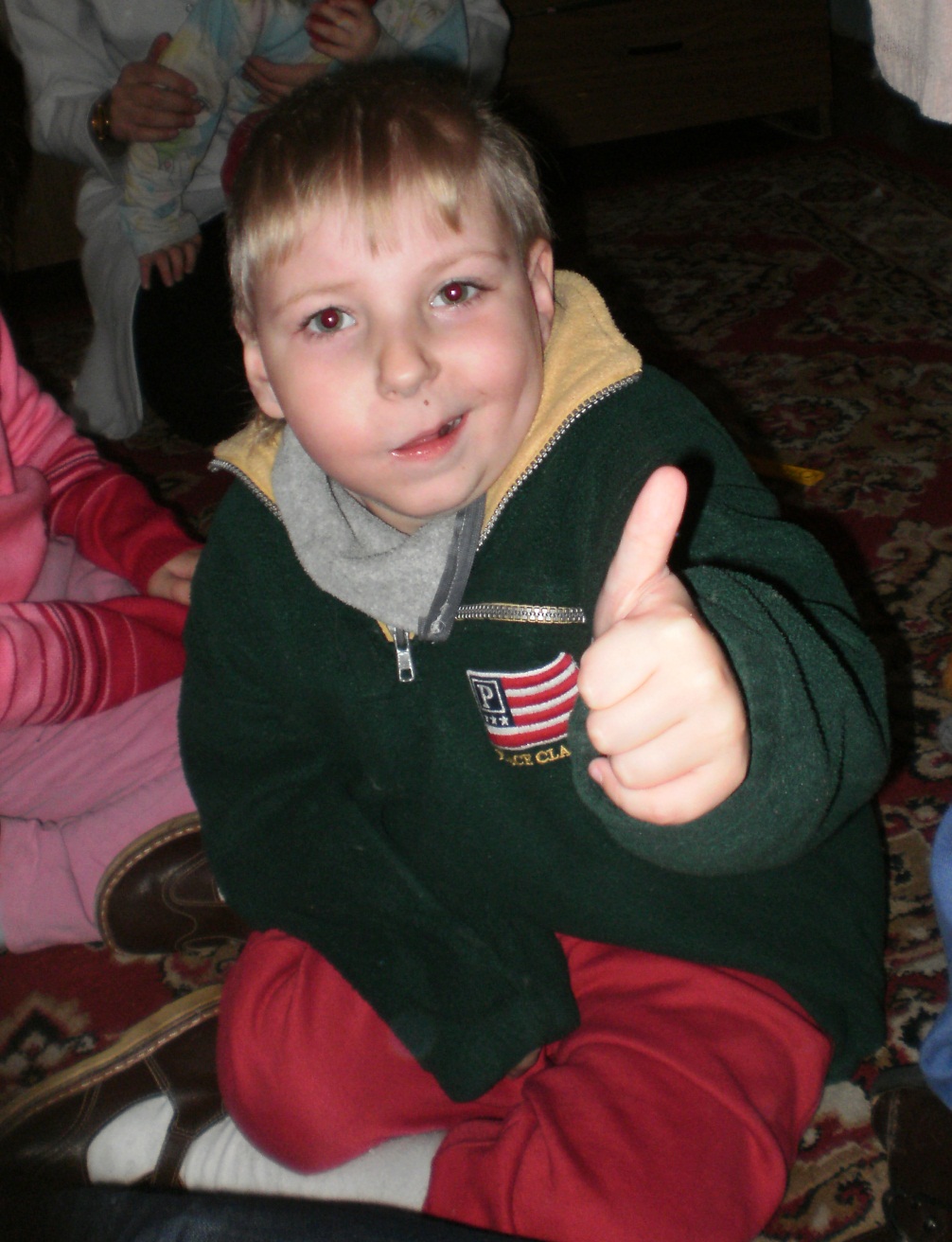 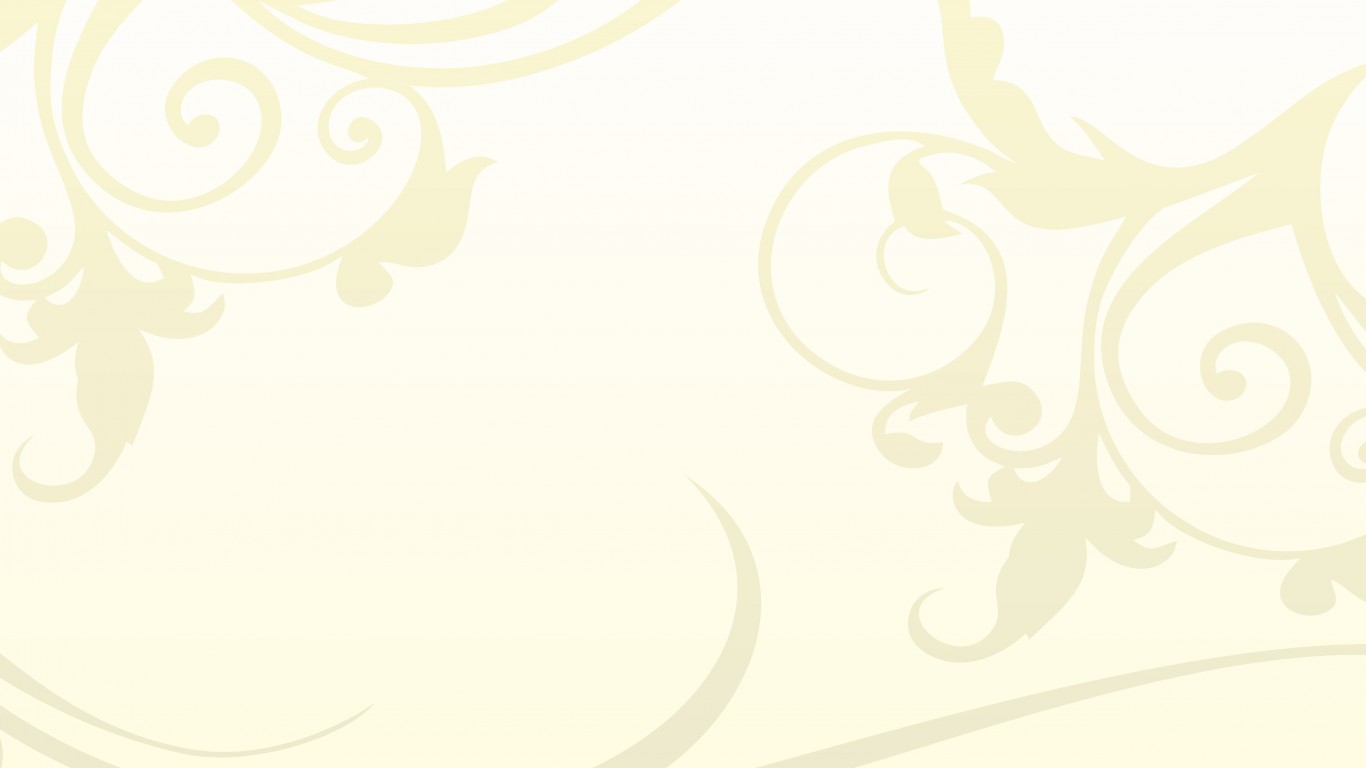 Дальнейшая реализация проекта:
В следующем учебном году планируется продолжить работу по данному проекту. 
Планируется увеличить число студентов-волонтёров, работающих в группах;
 Необходимо увеличить количество посещений реабилитационного центра;
 Запланировано проведение контроля уровня самооценки и психологической адаптации детей при помощи специализированных тестов и опросников под руководством психолога;
Разработка и реализация новых благотворительных акций с целью привлечения внимания к проблеме детской инвалидности.
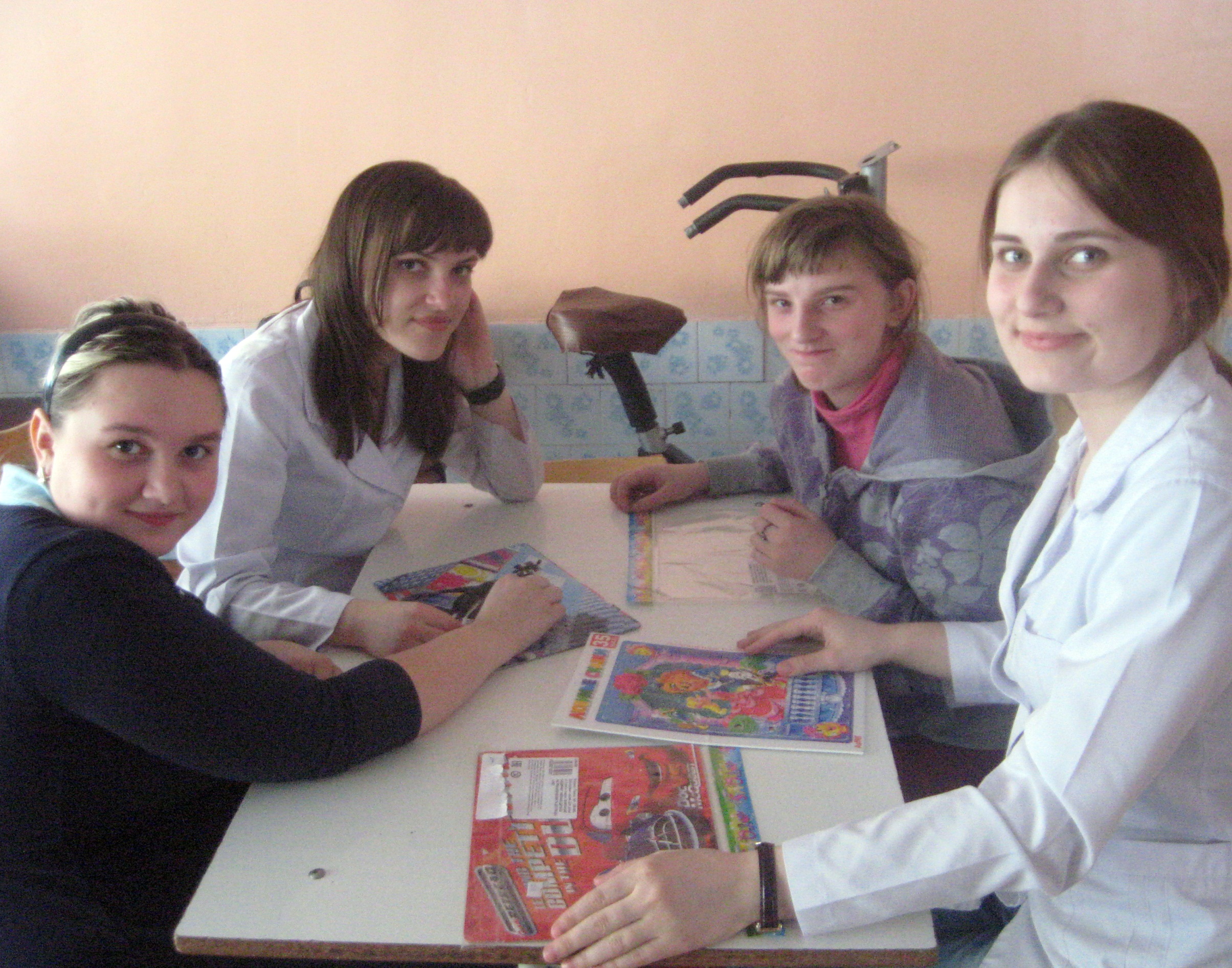 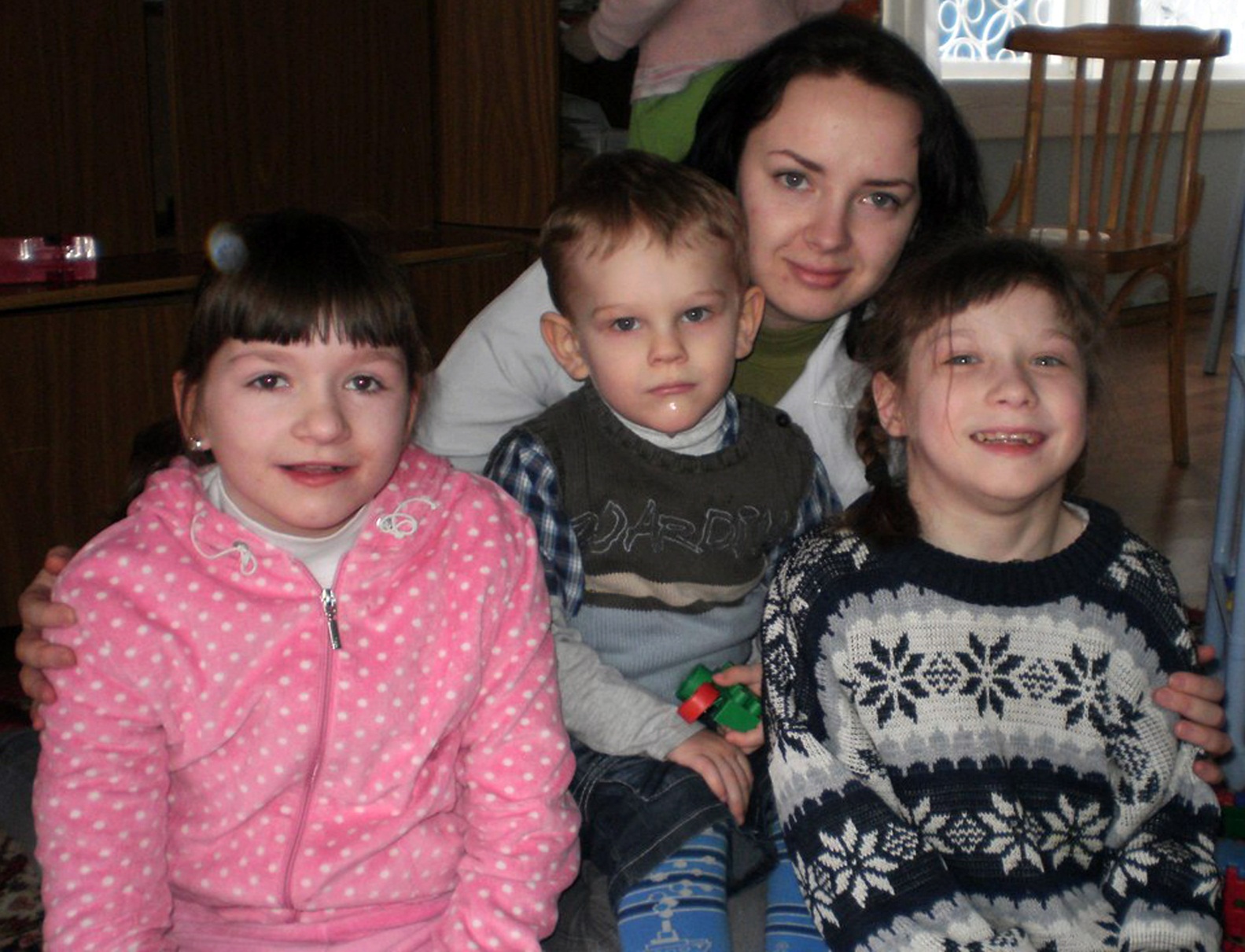 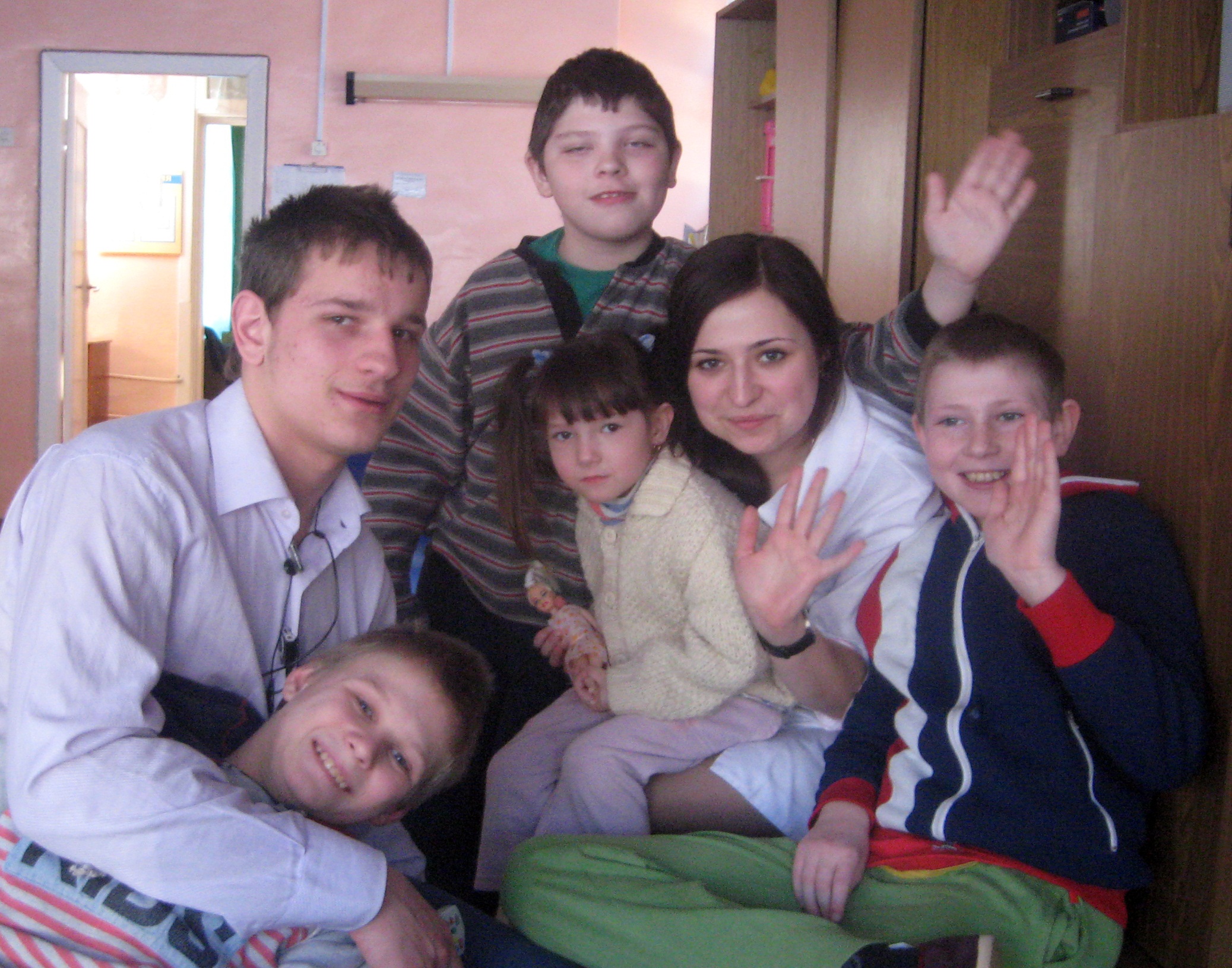 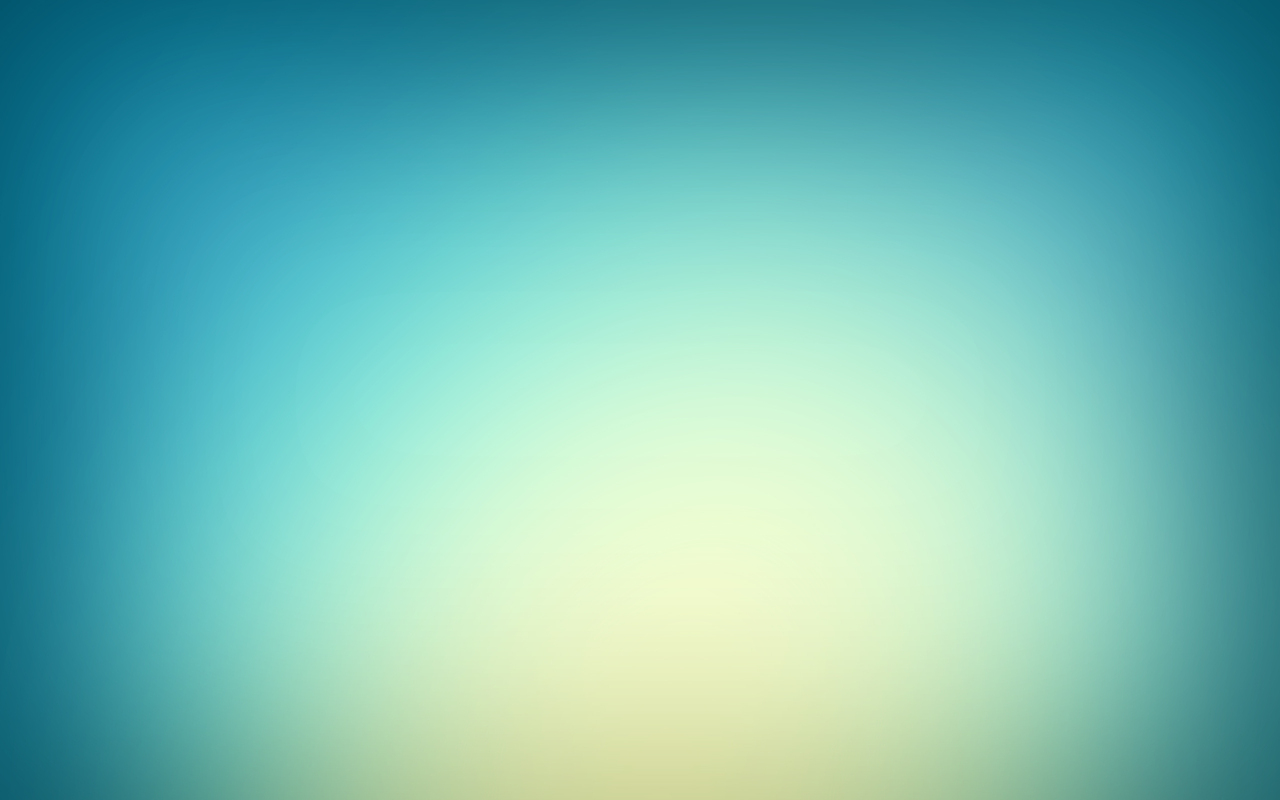 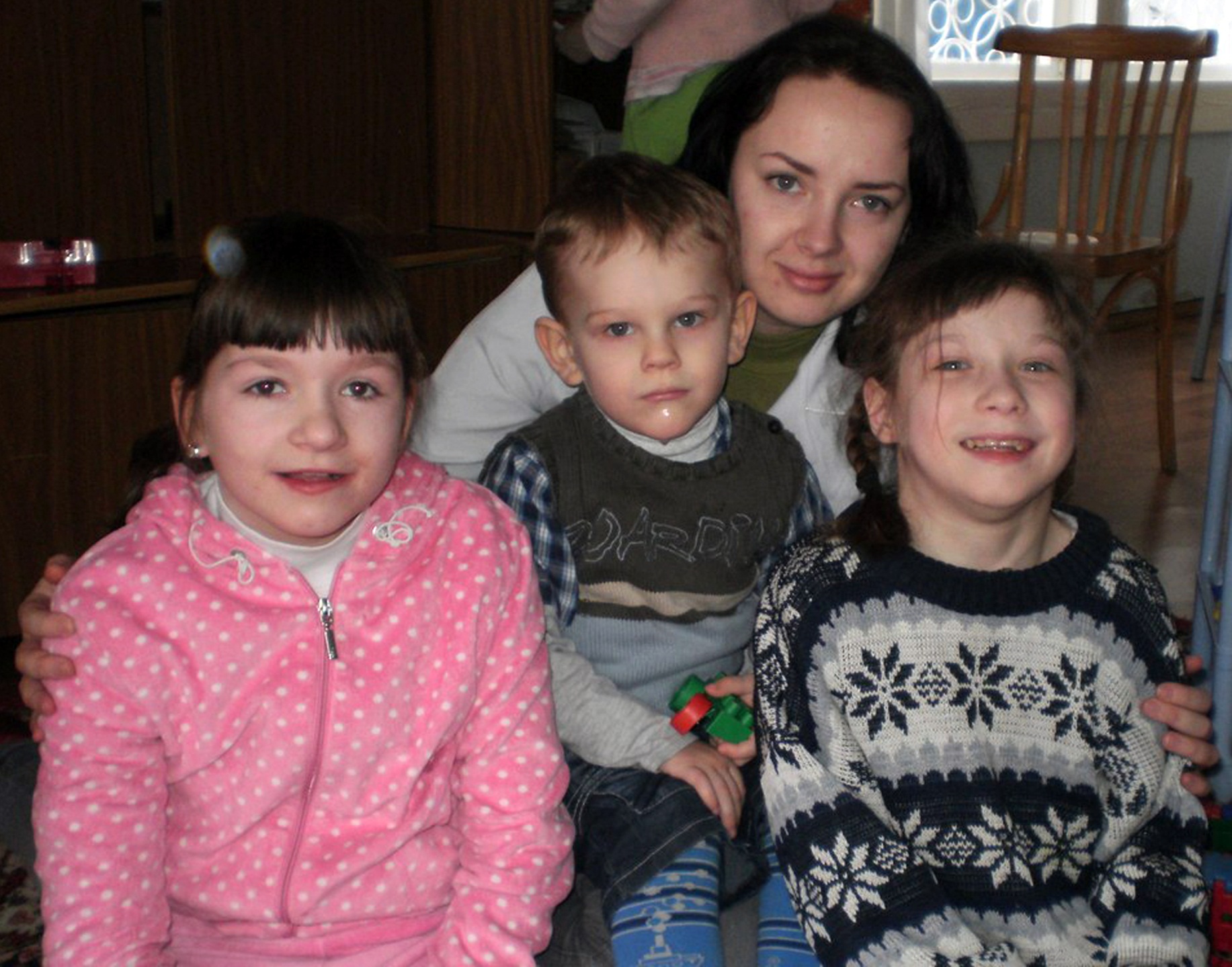 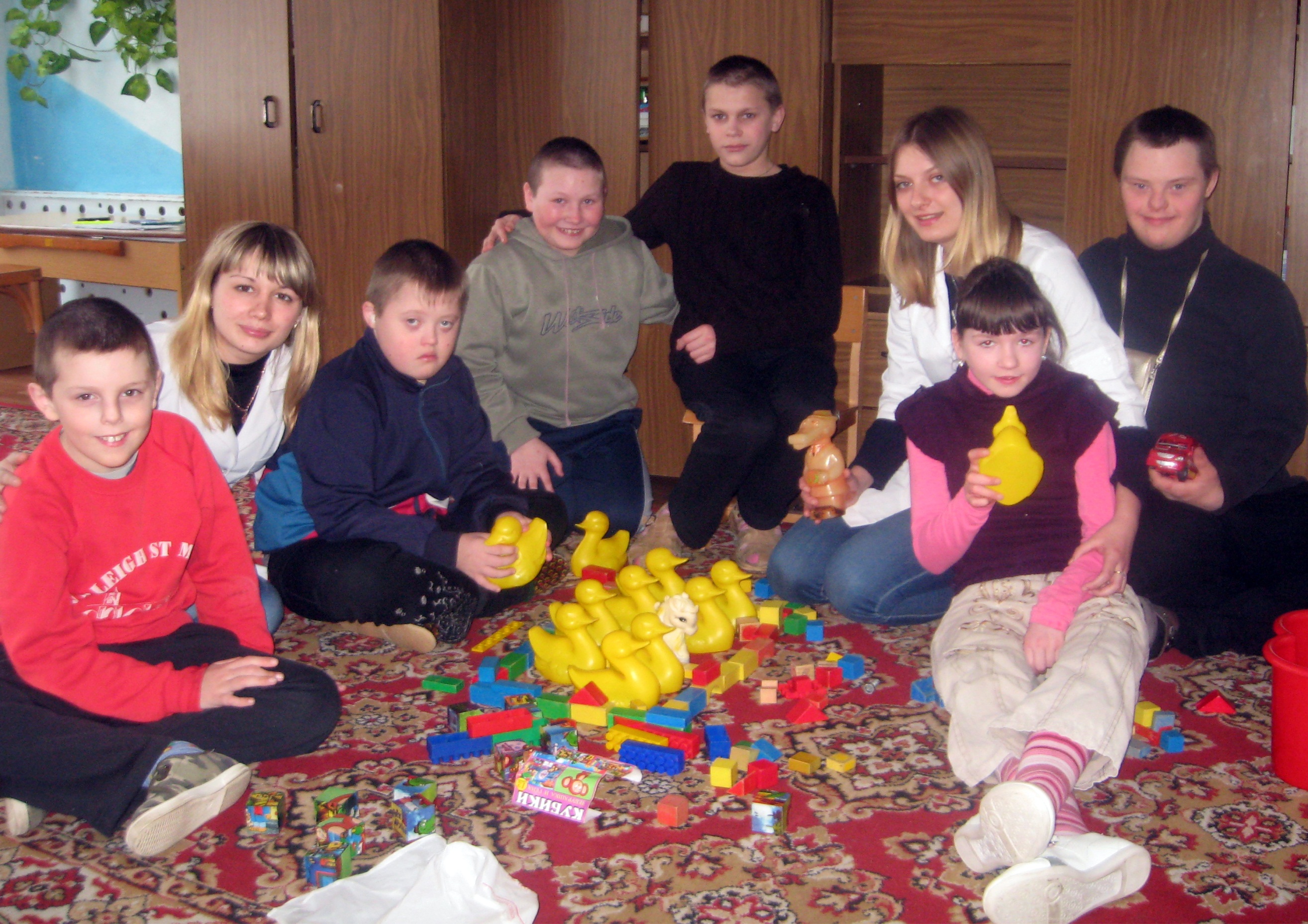 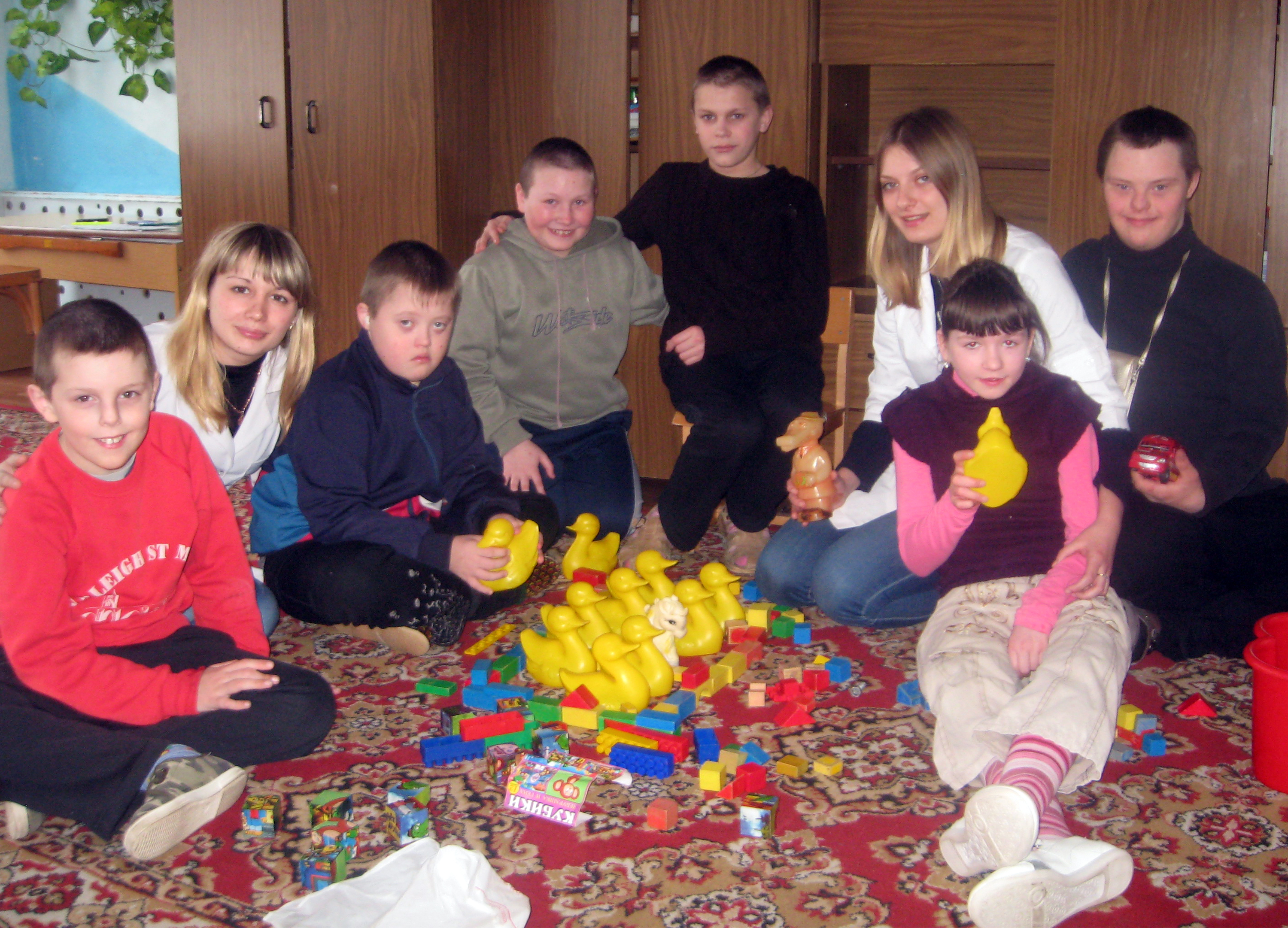 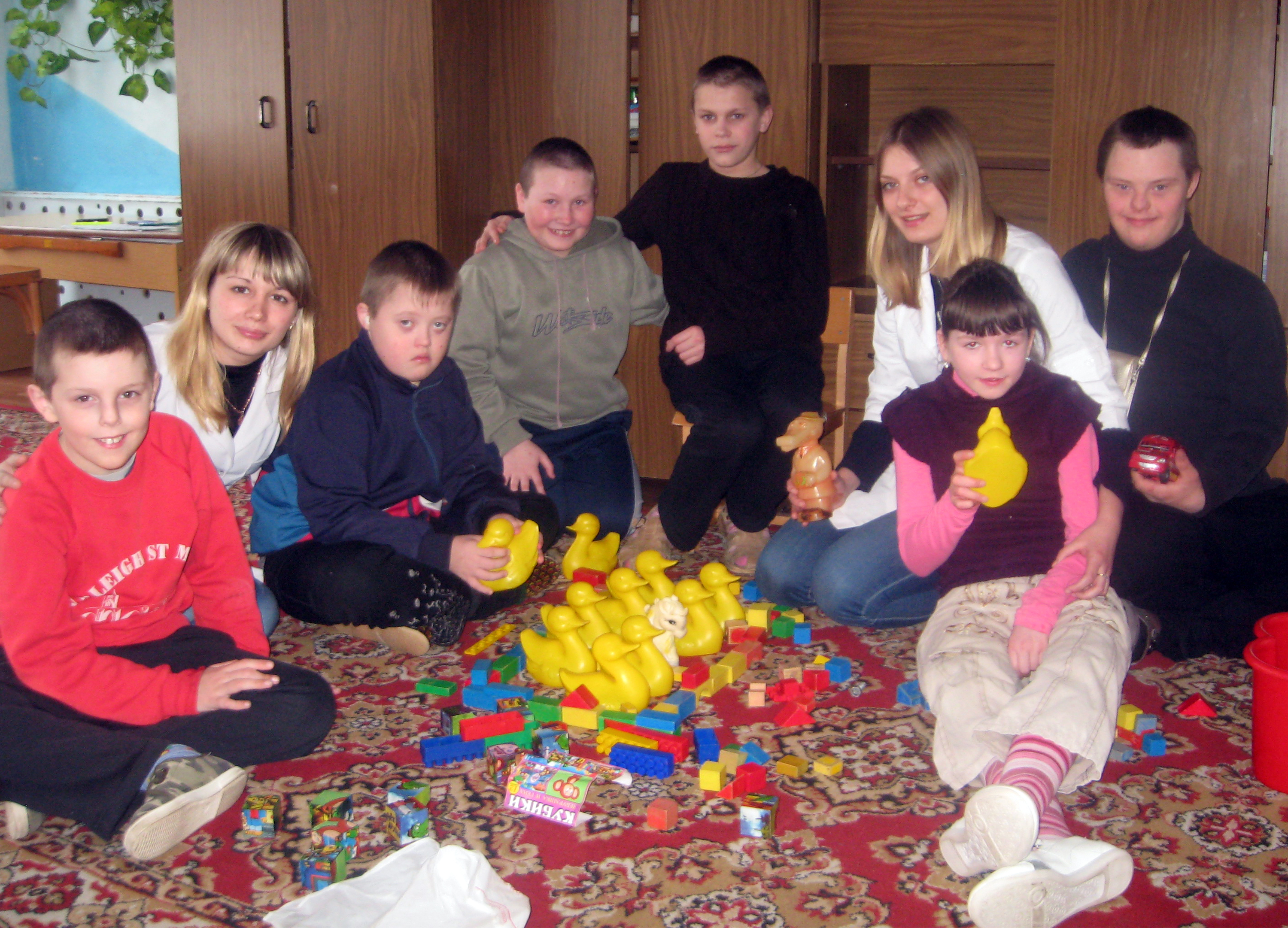 От Сердца к Сердцу
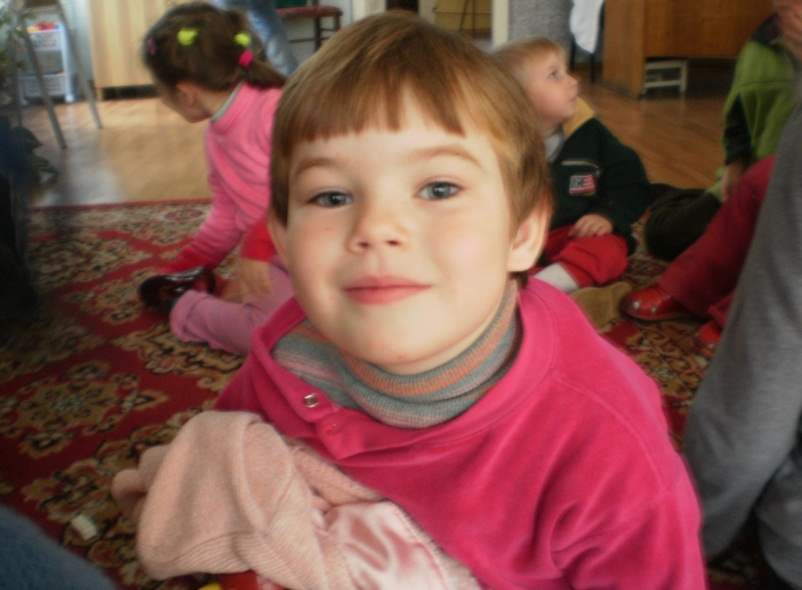 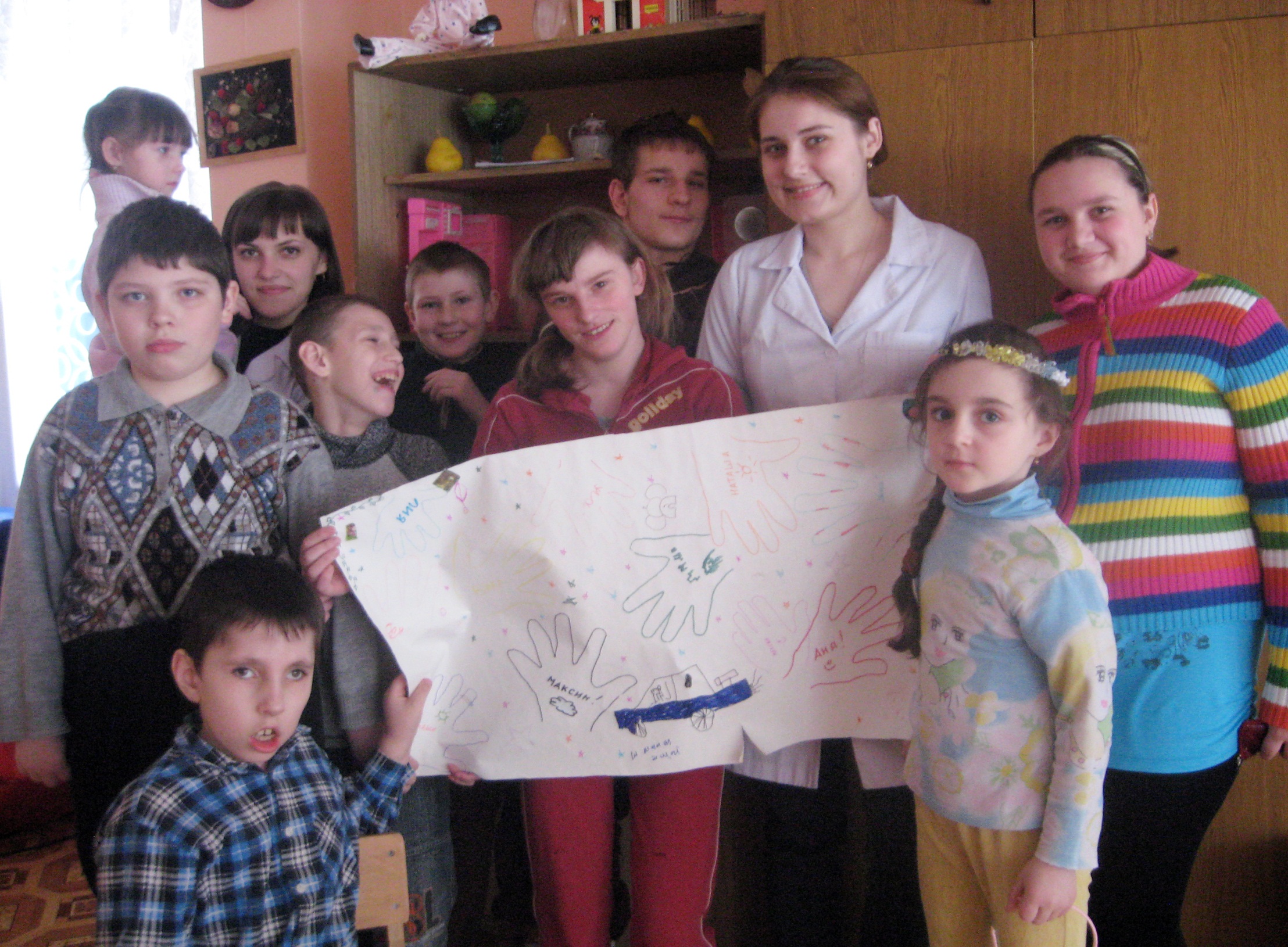 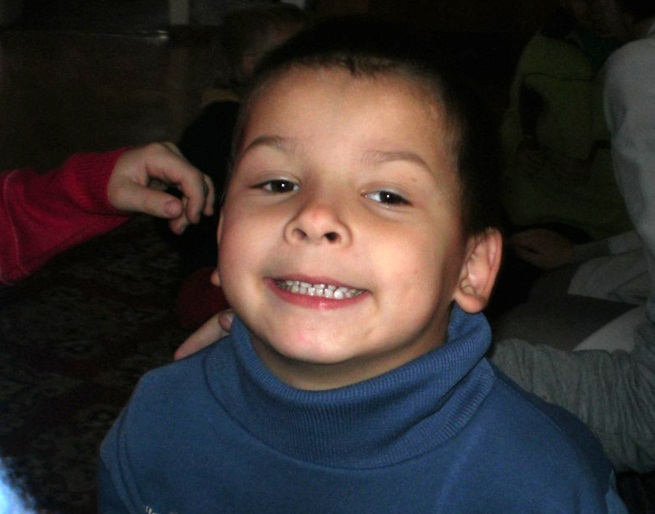 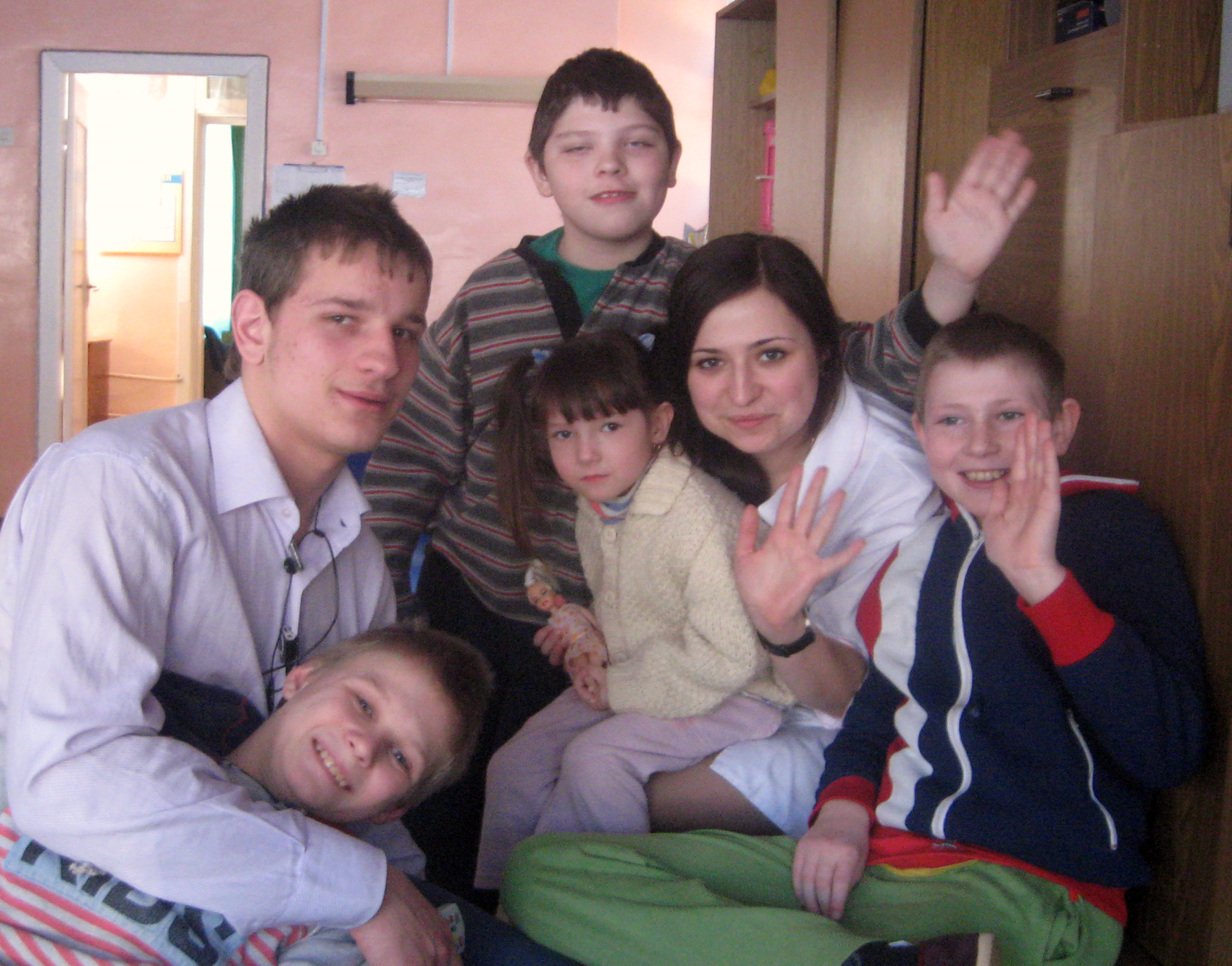 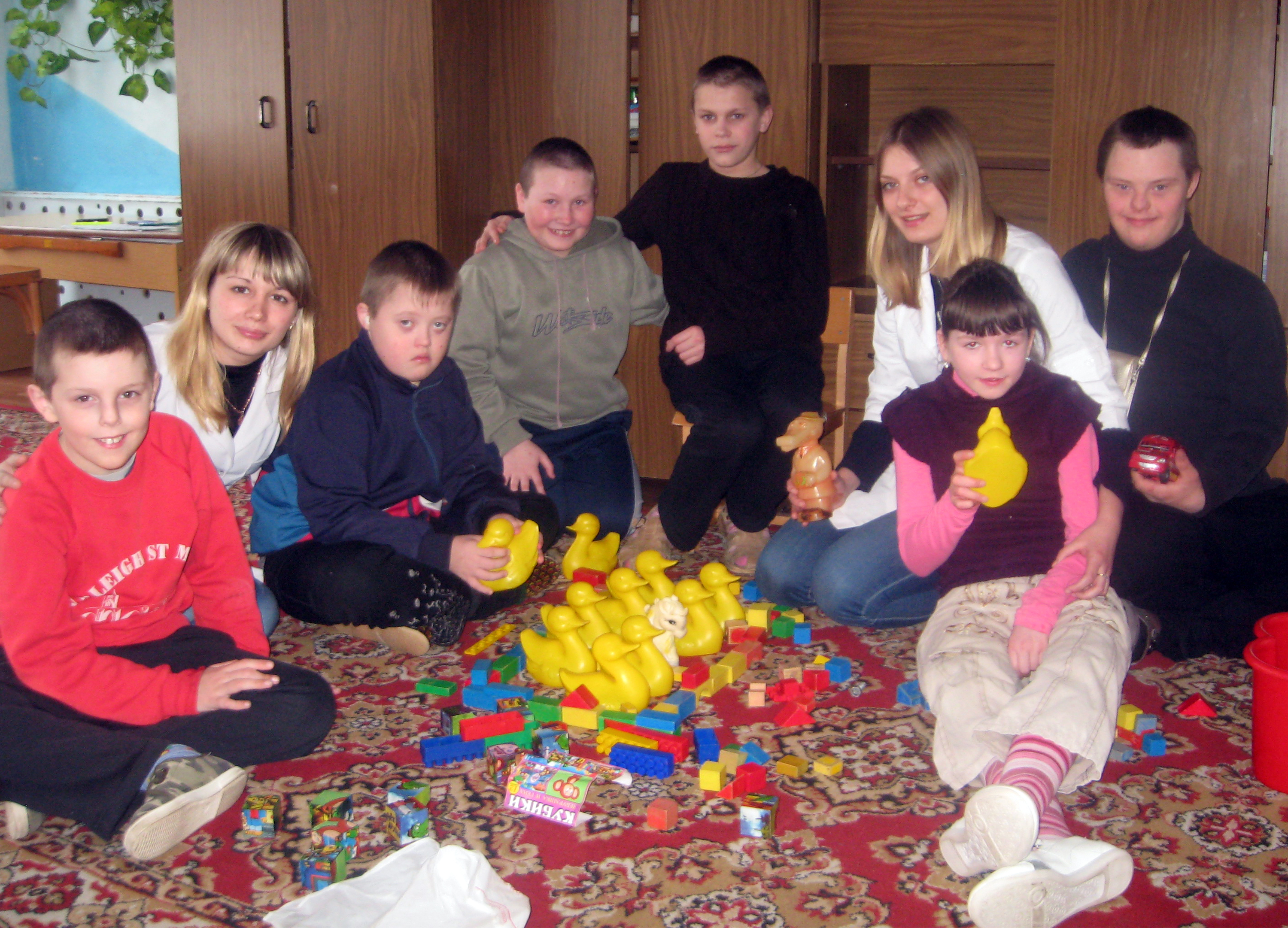 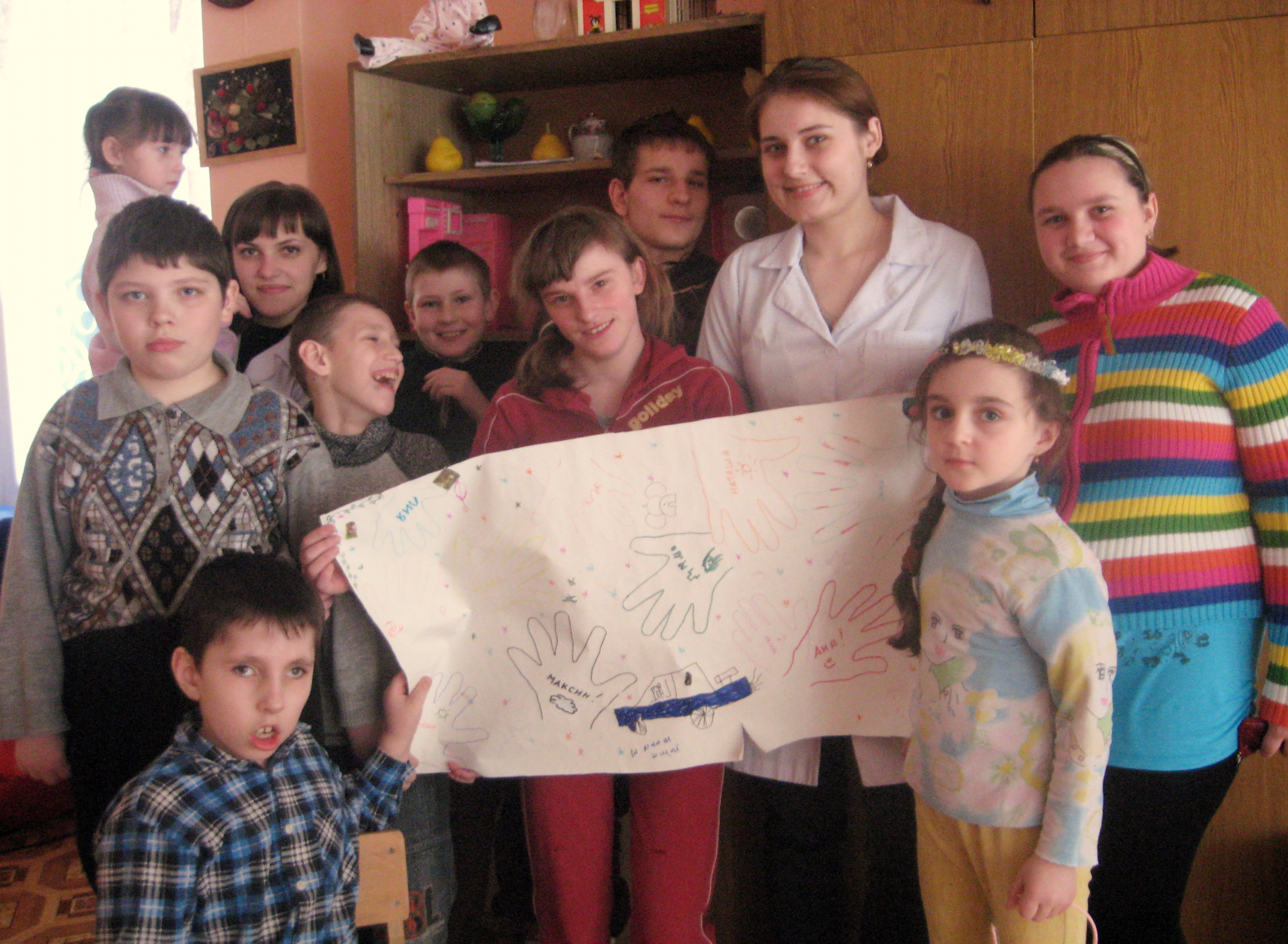 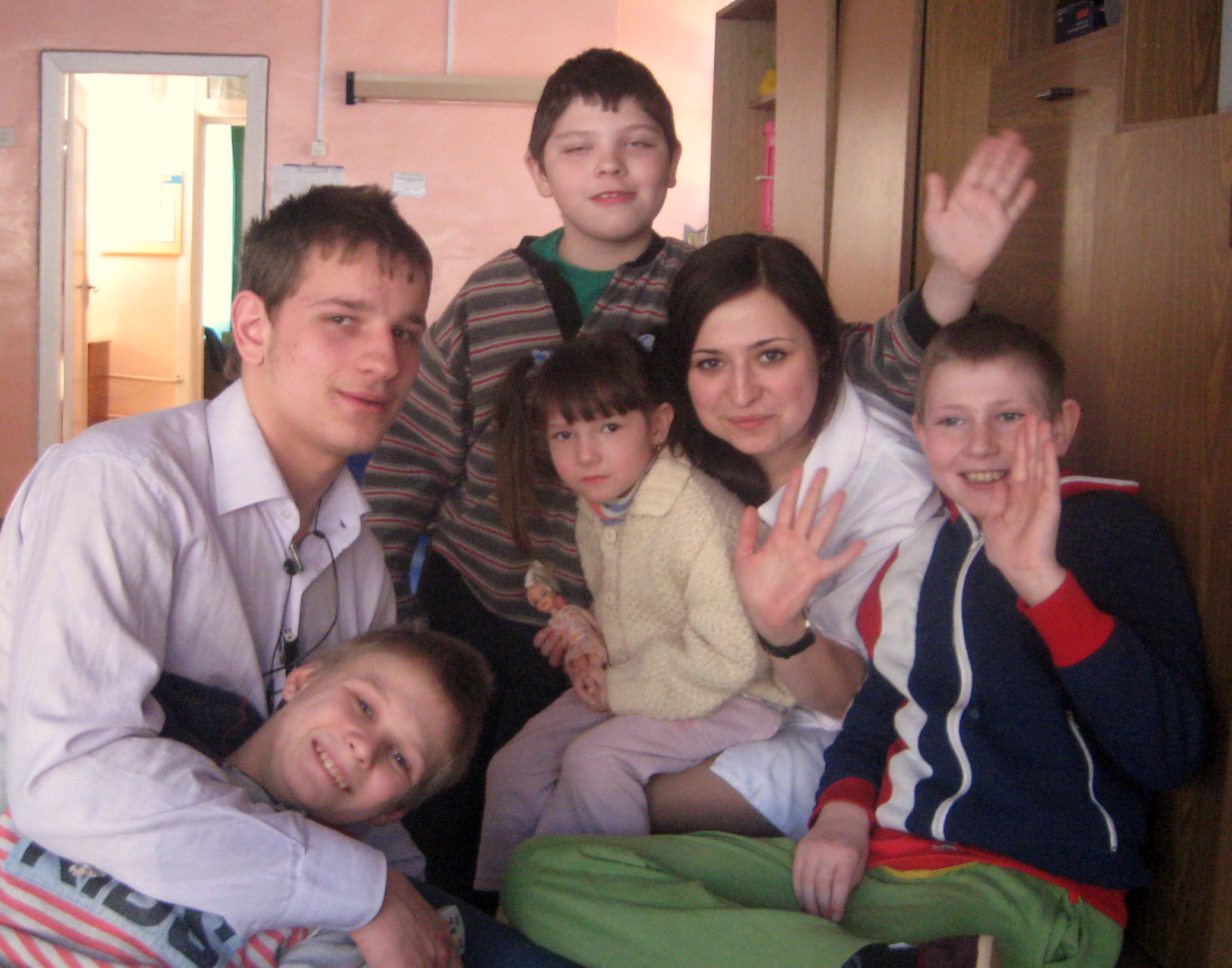 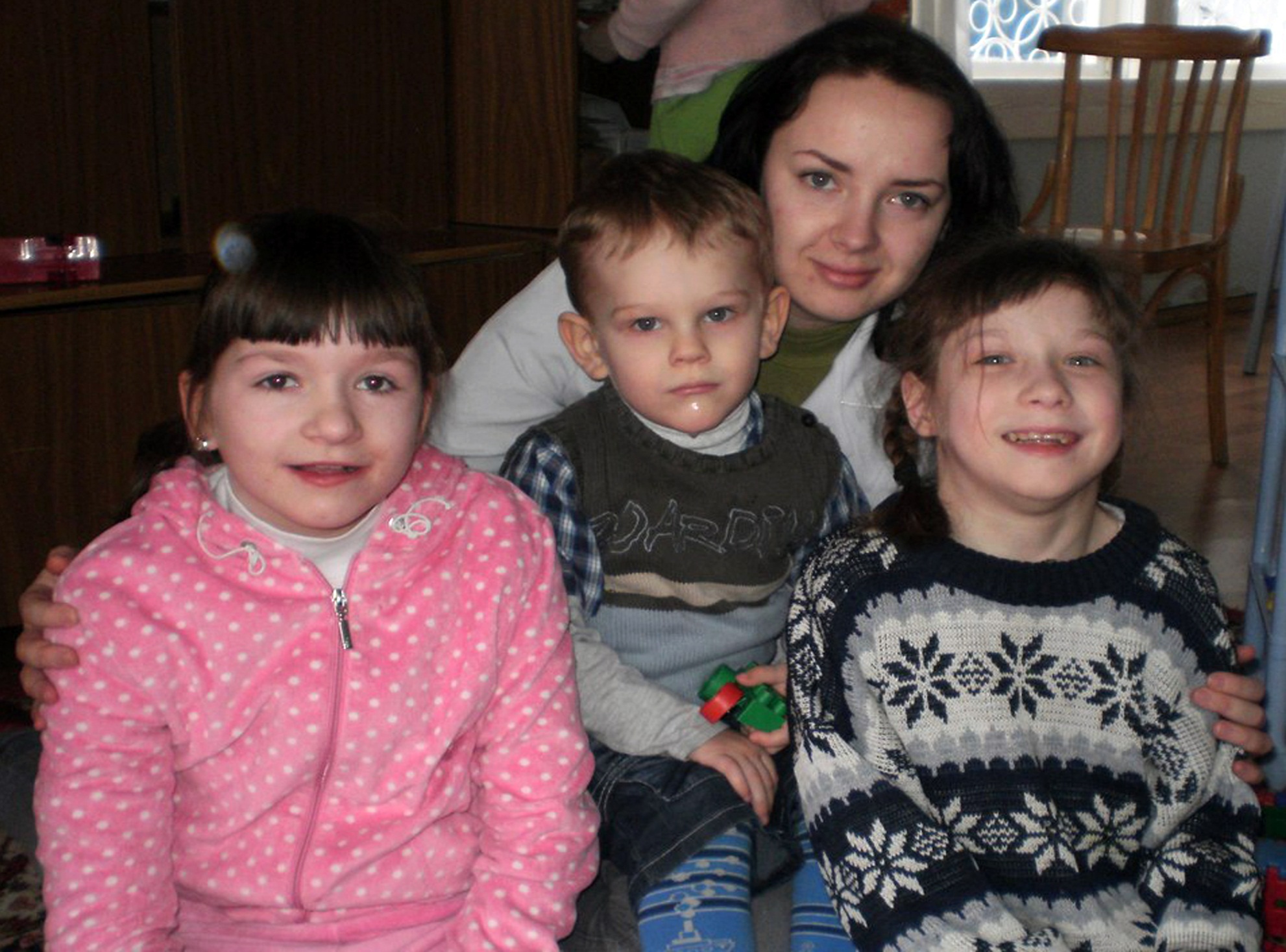 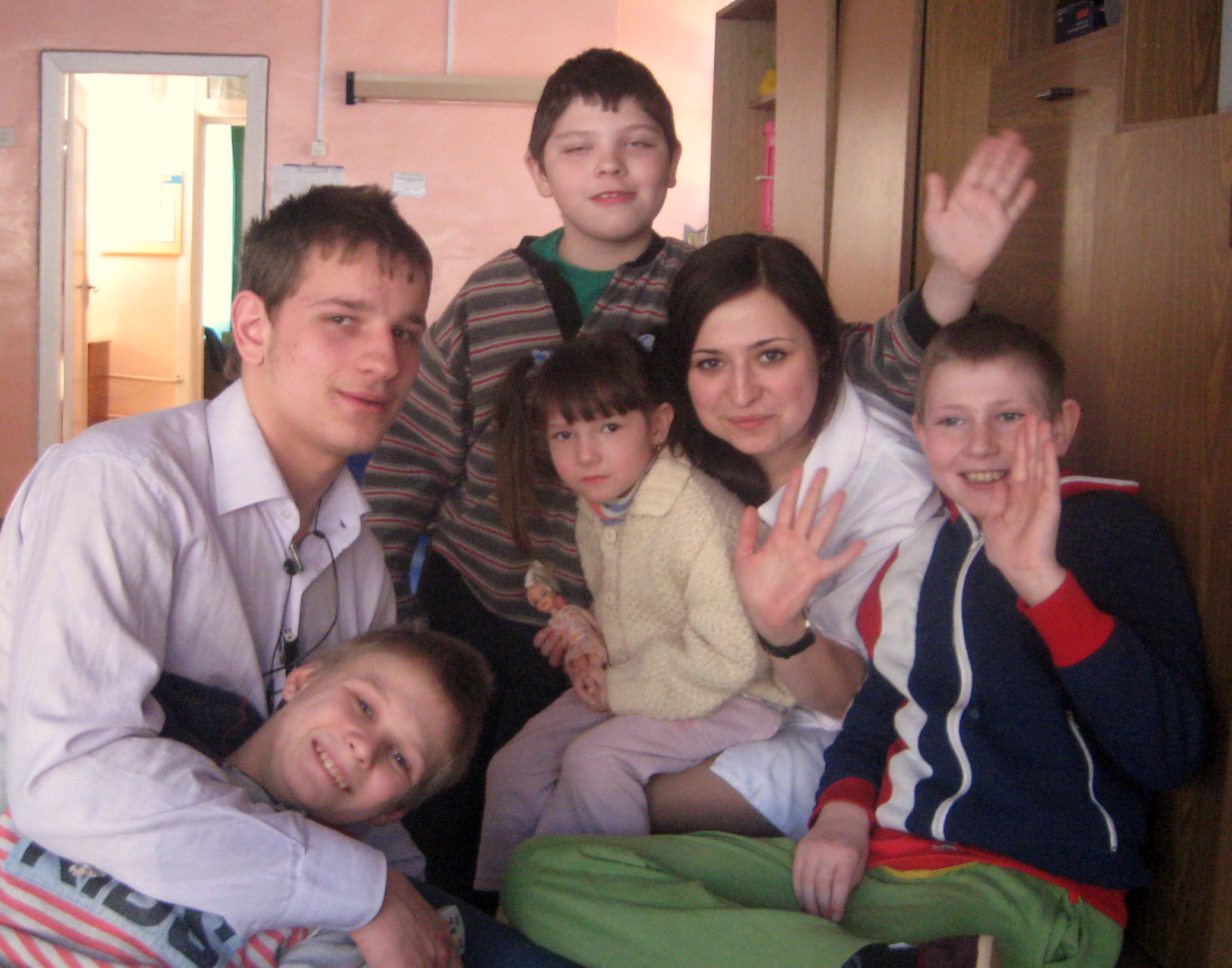 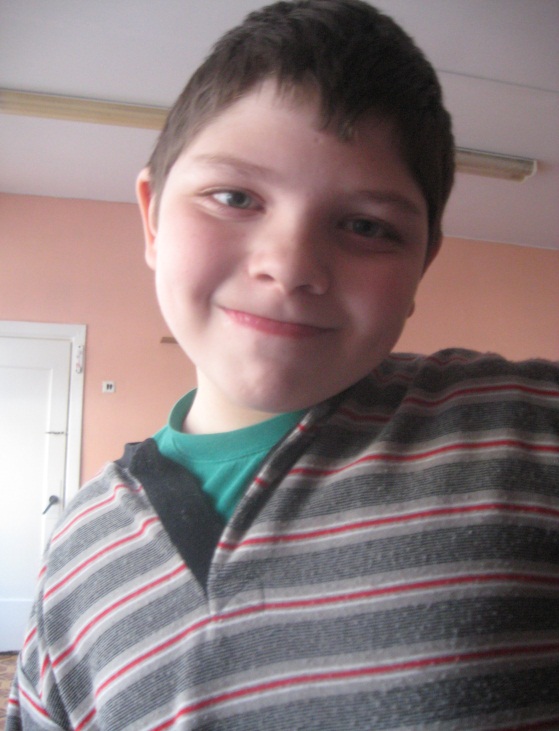 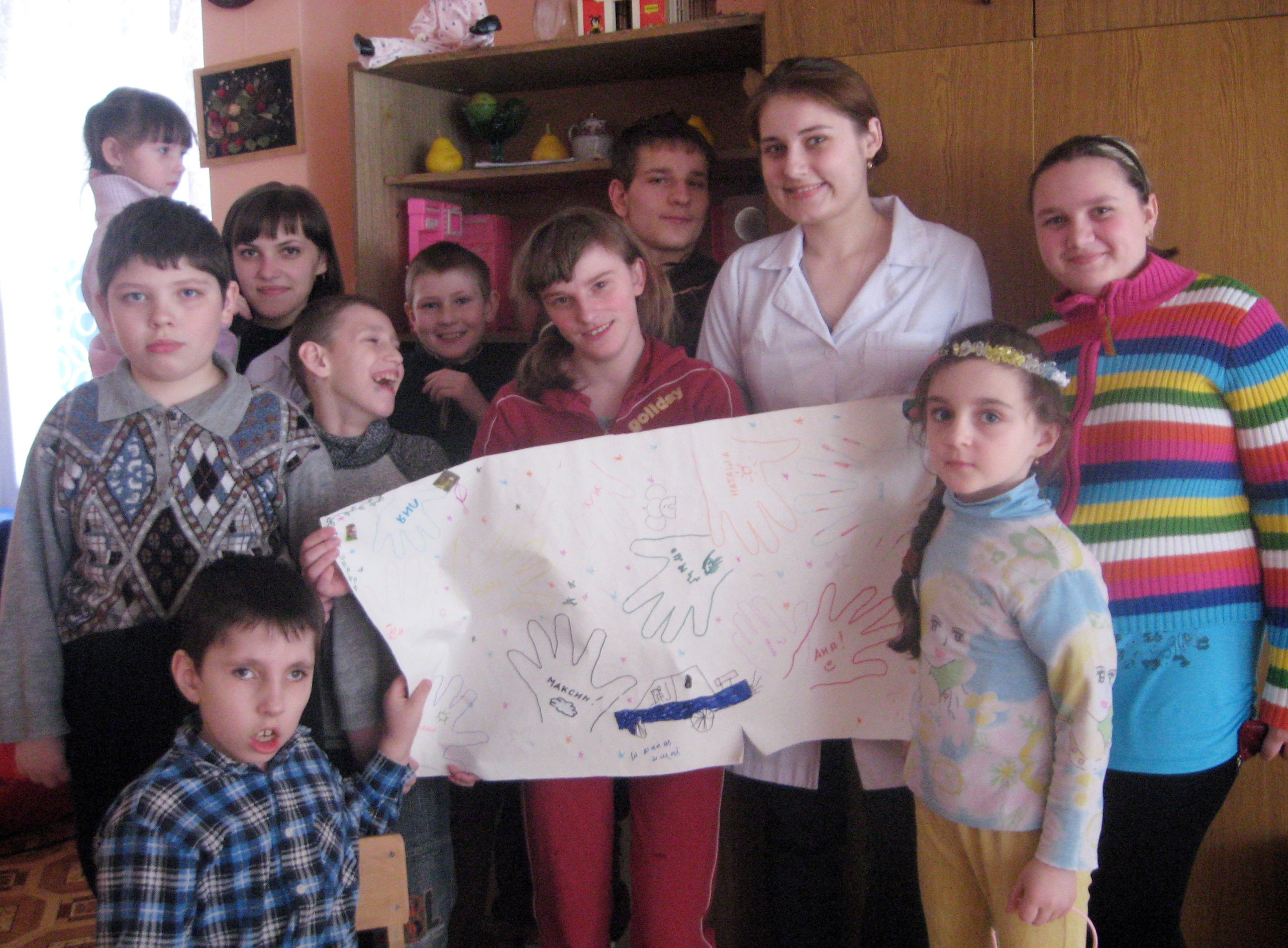